YÜZEYEL MANTAR ENFEKSİYONLARI
Dr. Abdul Vahap BİR
KTÜ Aile Hekimliği ABD
Amaç
Yüzeyel mantar hastalıkları hakkında bilgi vermek
Öğrenim hedefleri
Yüzeyel Mantar hastalıklarını sayabilmek
Yüzeyel Mantar hastalıklarının klinik bulgularını ve tedavilerini sayabilmek
Yüzeyel Mantar hastalıklarının ayırıcı tanısına gidebilmek 
Yüzeyel Mantar hastalıklarını önlemek için alınması gereken tedbirleri sayabilmek.
GİRİŞ
Mantar enfeksiyonları 1. basamakta en sık karşılaştığımız hastalıklardan
Geç tanı 
Rekürrens oranı yüksek
Komorbiditesi olan hastalarda ciddi sağlık sorunlarına sebep olabilmekte 
Medikal tedavi kadar genel öneriler de önemli
Herhangi bir deri probleminin doğru tanısı ve devamında tedavisi için hastadan mutlaka ayrıntılı bir anamnez alınmalı
Kronik hastalığı olup olmadığı
Reçeteli veya reçetesiz (tezgah üstü) herhangi bir ilaç alıp almadığı
Çevresinde benzer semptomlara sahip kişilerin olup olmadığı
Soygeçmişi
Ev ve işyerindeki temasları vs
GİRİŞ
Mantar enfeksiyonları
Derin mantar enfeksiyonları
Yüzeyel mantar enfeksiyonları
Dermatofitler
Candidalar
Malessesia
Tinea capitis 
Tinea pedis 
Tinea corporis 
Tinea cruris 
Tinea barbea 
Tinea ungium
Tinea manum
Candidal intertrigo
Oral candidiazis
Genital candidiazis
Ungal/periungal candidiazis
Tinea Versicolor
TİNEA CAPİTİS
Saç derisinin ve saçın mantar enfeksiyonu
Çocuklarda (genellikle 3-5 yaş grubu) en sık görülen dermatofitoz
Pubertede kendiliğinden iyileşir
Alopesi
İnsandan insana bulaş kolay 
Salgın 
Cansız objelerle bulaş
[Speaker Notes: Genellikle düzenli sınırları olan alopesi 
Hijyen koşulları iyi olmayan ortamlarda, kalabalık yerlerde (okullarda) salgın yapabilir 
Tarak, yastık kılıfı ve benzeri diğer cansız objelerle de bulaşabilir]
Alopesi areatadan farklı
Keryon 
Kırık ve cansız kıllar
İnce kepeklenme
Lokal alopesi 
Kalıcı alopesi
Temel Bulgular
[Speaker Notes: Tipik olarak, kıl şaftları cilt yüzeyinden birkaç milimetre kopar ve bunu alopesi areatadan ayırır. 
Enfeksiyon ayrıca kafa derisinde keryon adı verilen ve bakteriyel bir enfeksiyonla karıştırılabilen steril bir enflamatuar kitle oluşturabilir.]
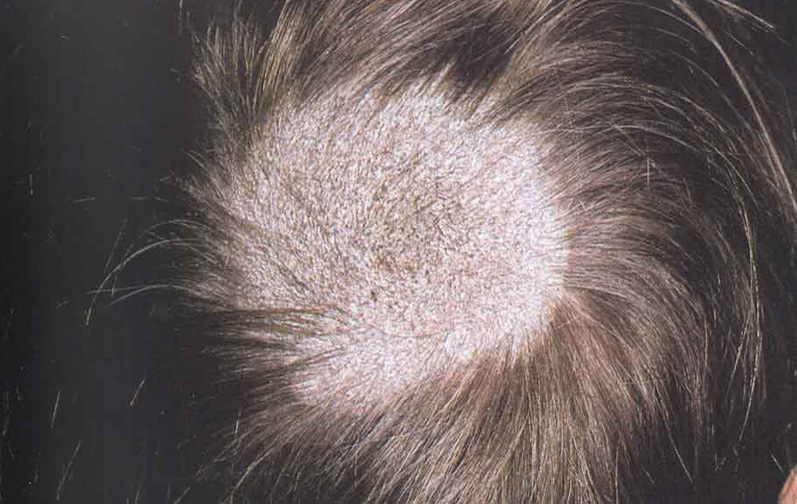 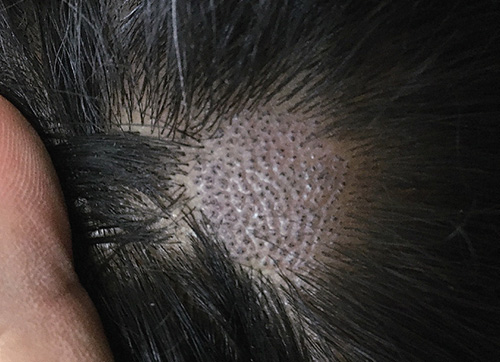 [Speaker Notes: Saçlar kafa derisinden birkaç mm yukarda kırıldığından siyah nokta alopesi oluşur]
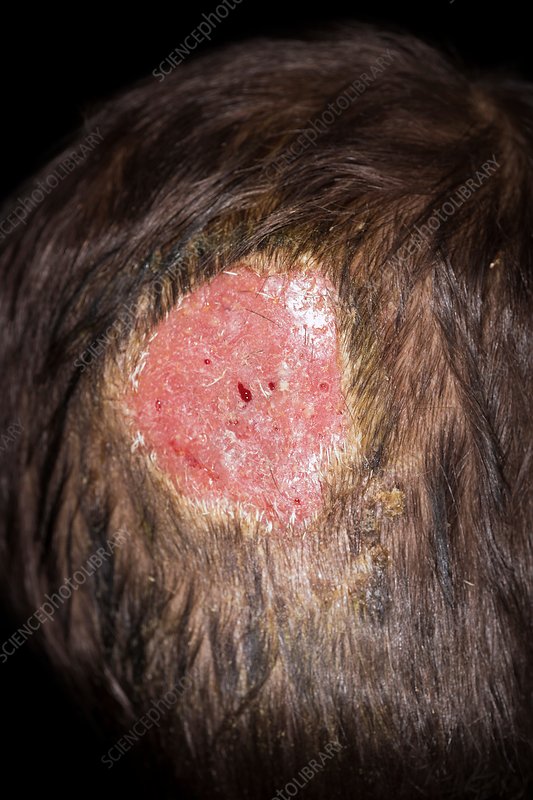 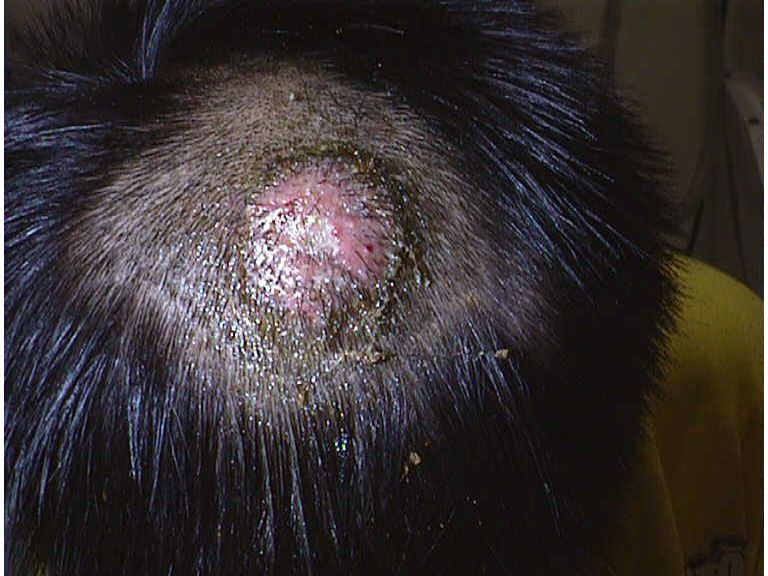 Kerion
[Speaker Notes: Saç derisinde keryon adı verilen ve bakteriyel bir enfeksiyonla karıştırılabilen steril bir enflamatuar kitle]
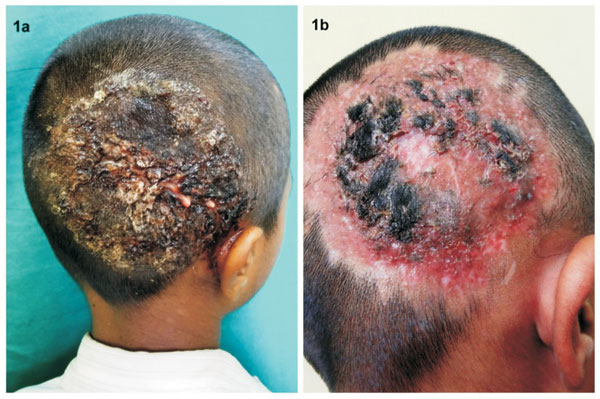 Kerion
[Speaker Notes: Kerion ab veya kesi ve drenaj gerektirmez]
Tanıda klinik görünüm önemli
Mikroskobik incelemede hif ve sporlar
Dökülmeden sonra etkilenen kıllar canlı organizmaları 1 yıldan fazla barındırabilir.
 Servikal veya oksipital LAP
[Speaker Notes: Kepeklerden alınan kazıntı ve bir pens ile çekilen kıl örneğine %10- 20'lik KOH incelemesinde hif ve sporların görülmesiyle tanı konulur.
Dökülmeden sonra etkilenen kıllar canlı organizmaları 1 yıldan fazla barındırabilir.
 Servikal veya oksipital LAP belirgin olabilir]
Ayırıcı Tanı
Favus
Seboreik dermatit
Sifiliz ikinci dönem lezyonları 
Alopesi areata 
Psöriyazis 
Trikotillomani
[Speaker Notes: Favus (Saçlı derinin, özel klinik tablo ile seyreden mantar enfeksiyonudur. Daha çok çocuklarda görülür. Tedavi edilmezse yaşam boyu sürer. Temel bulgular; çanak biçimi sarı-yeşil krut (skutula, godet) atrofik skatris, cılız gri-beyaz normal uzunlukta saçlar ve kötü kokudur.)

Seboreik dermatit (Saçlı deride eritemli alanlar üzerinde sarı yağlı kepekler şeklinde görülür. Saçlarda dökülme yoktur.)
 Sifiliz ikinci dönem lezyonları (Oksipital bölgede güve yeniği gibi dökülme görülür. Kepek genellikle yoktur.) 
Alopesi areata (Keskin sınırlı, derinin tamamen normal olduğu saçsız alanlar vardır.)
Psöriyazis (Beyaz, sedef rengi kepekli, zemini eritemli plaklar vardır. Saç dökülmesi yoktur.) 
 Trikotillomani (Etkilenen bölgede değişen boyutta, seyrelmiş, kırık ancak sağlıklı saçlar vardır.)]
FAVUS
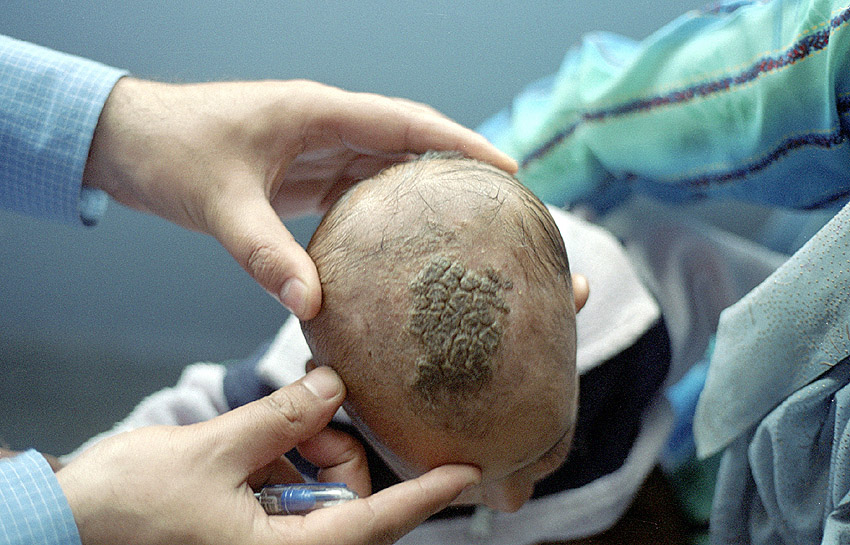 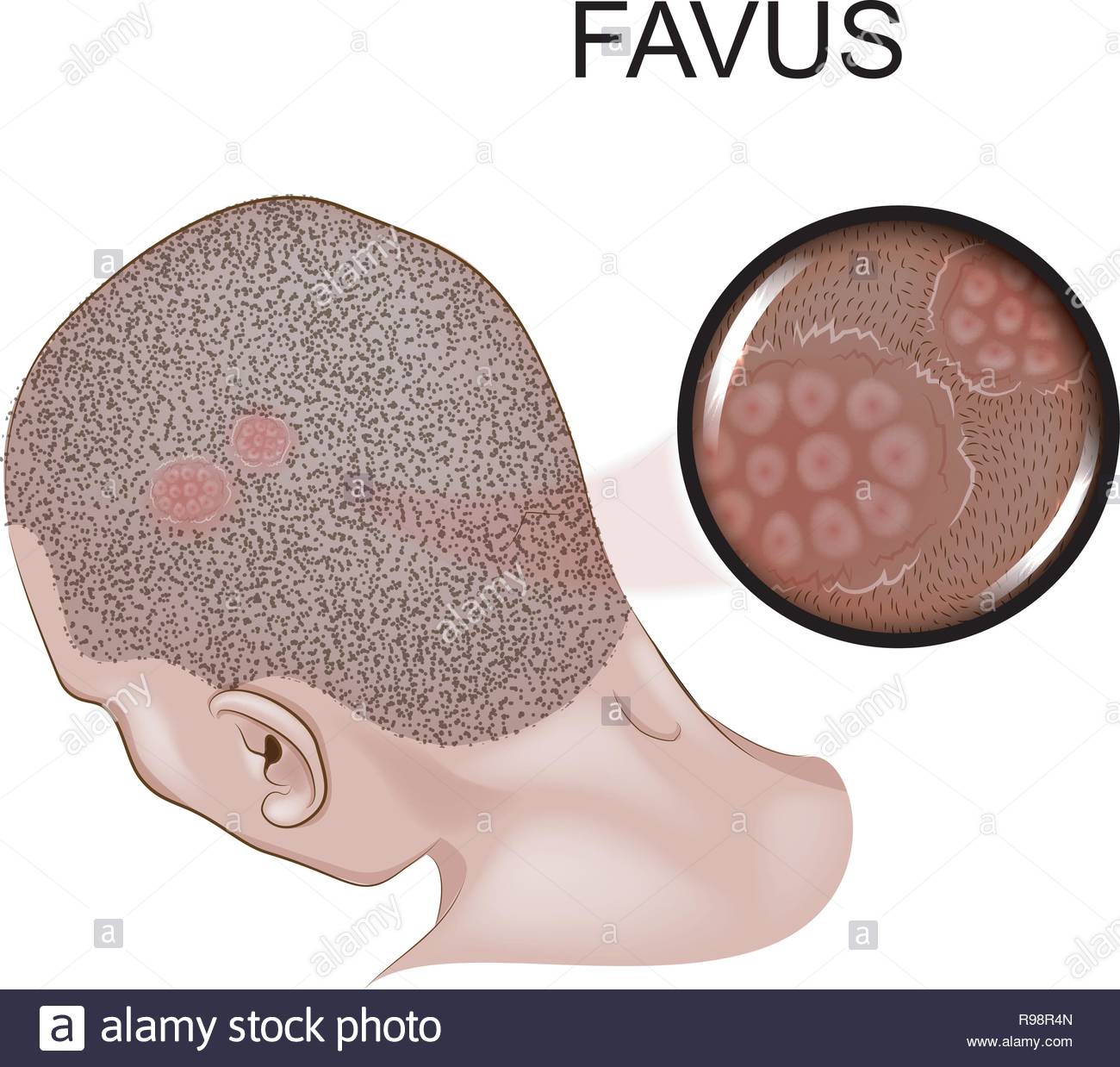 [Speaker Notes: Saçlı derinin, özel klinik tablo ile seyreden mantar enfeksiyonudur.
 Daha çok çocuklarda görülür. 
Tedavi edilmezse yaşam boyu sürer. 
Temel bulgular; çanak biçimi sarı-yeşil krut (skutula, godet) atrofik skatris, cılız gri-beyaz normal uzunlukta saçlar ve kötü kokudur.
Etkeni Trichophyton schönlein 
Özellikleri
Scutulum veya godet oluşumları 
 Nemli atrofik deri 
Başı çepeçevre saran sağlam saçlar
Kötü koku (Fare sidiği kokusu)
Hastalık püberteden önce başlar
Tedavi edilmemiş olgularda püberteden sonra iyileşme görülmez]
Seboreik dermatit
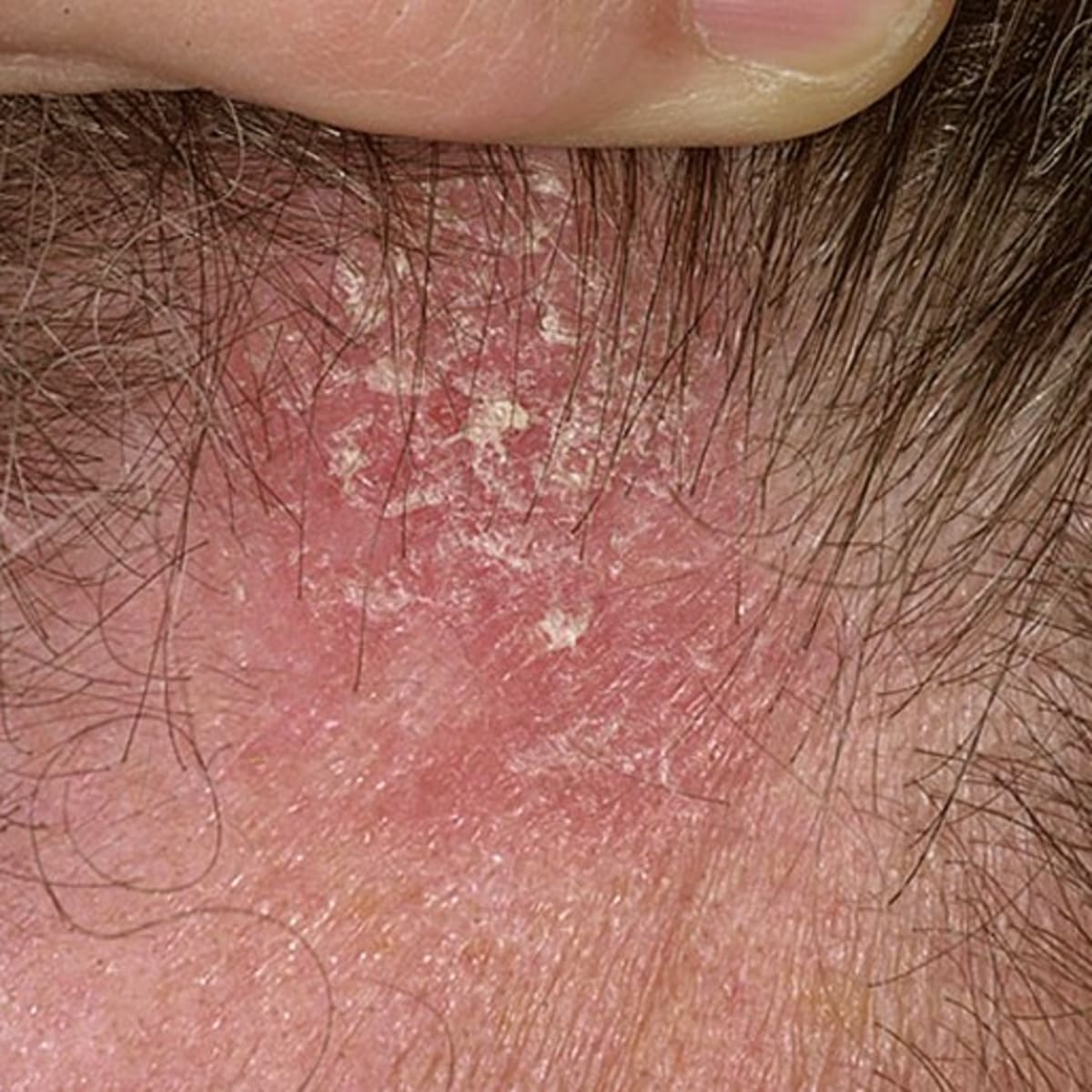 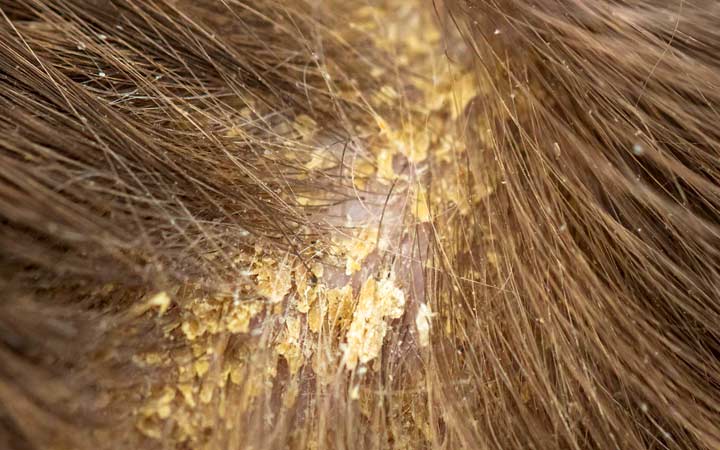 [Speaker Notes: eritemli alanlar üzerinde sarı yağlı kepekler 
Saçlarda dökülme yoktur]
Sifiliz ikinci dönem lezyonları
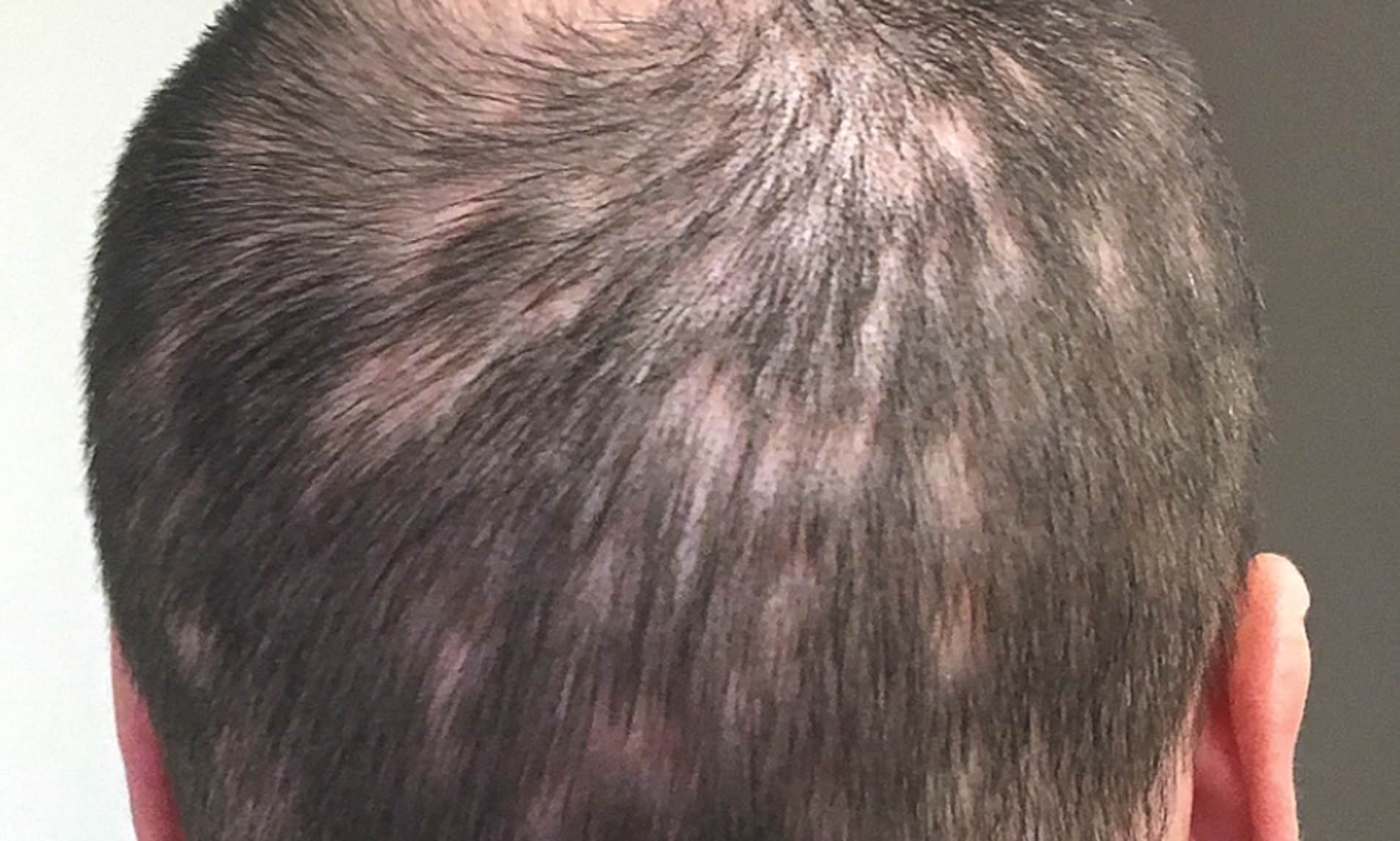 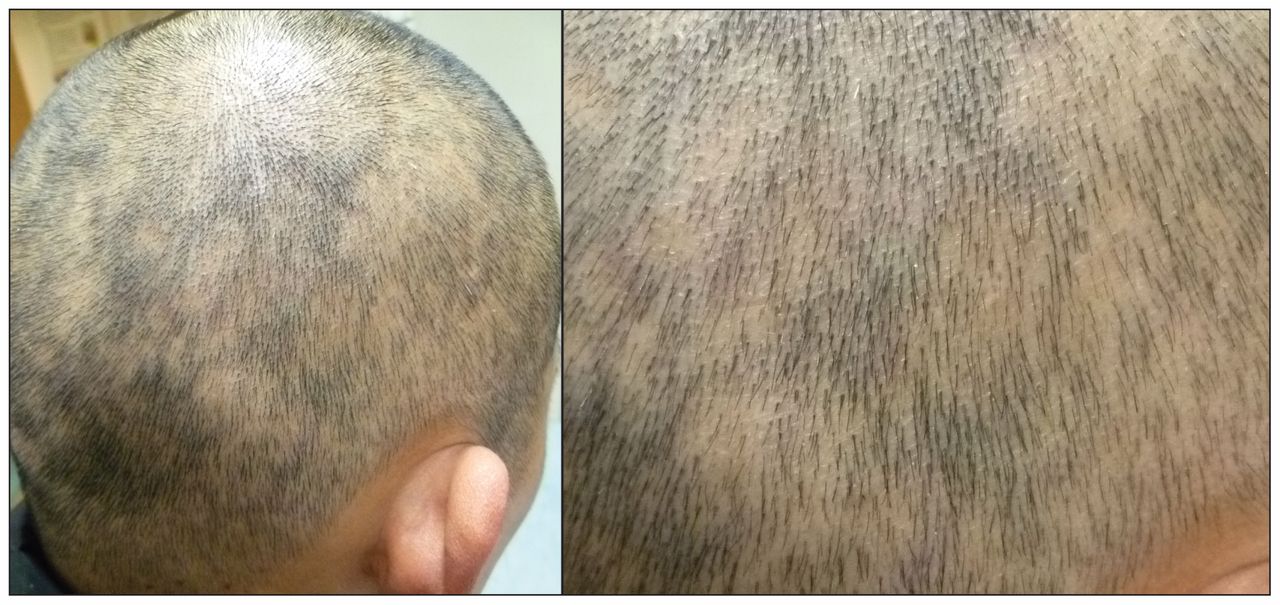 [Speaker Notes: Oksipital bölgede güve yeniği gibi dökülme
Kepek genellikle yoktur]
Alopesi areata
[Speaker Notes: Keskin sınırlı, derinin tamamen normal olduğu saçsız alanlar]
Psöriyazis
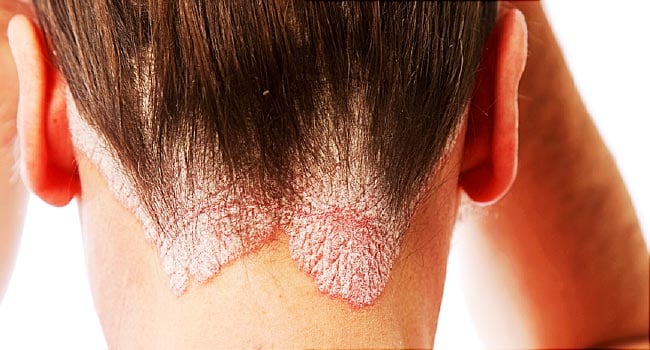 [Speaker Notes: Beyaz, sedef rengi kepekli, zemini eritemli plaklar
Saç dökülmesi yok]
Trikotillomani
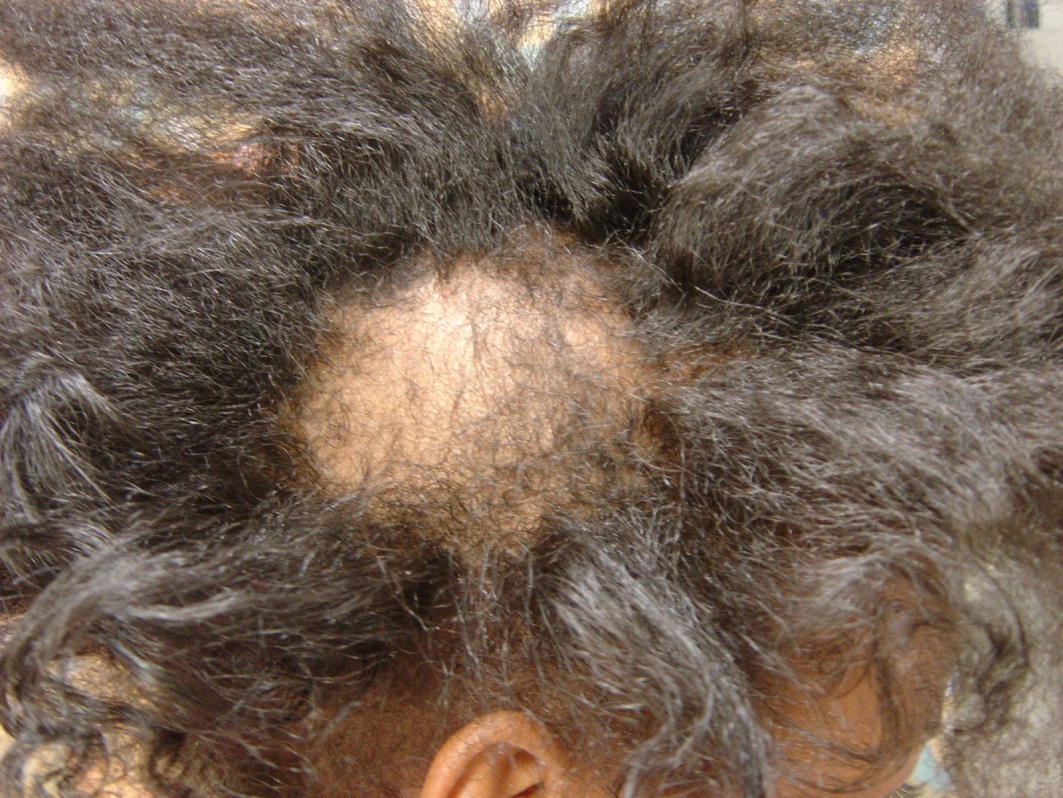 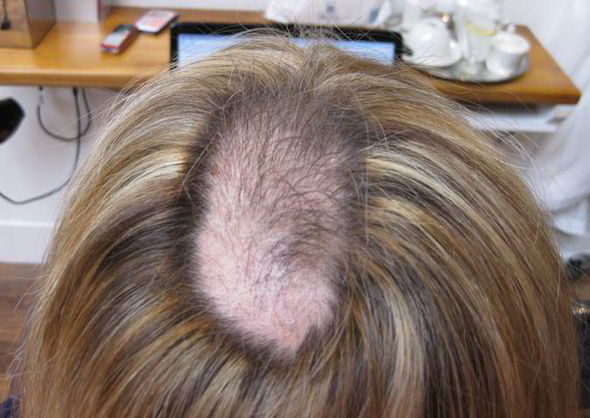 [Speaker Notes: değişen boyutta, seyrelmiş, kırık ancak sağlıklı saçlar]
TEDAVİ
GRİSEOFULVİN
TERBİNAFİN
İTRAKONAZOL
FLUKONAZOL
İlk Tercih
Alternatif
Alternatif
Son tercih
6-8 Hafta
2-4 Hafta
4-6 Hafta
8 Hafta
Çocuklarda       10-20 mg/kg/gün
Çocuklarda <20kg 62.5 mg/gün
20-40 kg 125 mg/gün
 >40 kg  250mg/gün
Çocuklarda            3-5 mg/kg/gün
Çocuklarda         8 mg/kg/hafta
Yetişkinlerde     100 mg/gün
Yetişkinlerde 100-200 mg/gün
Yetişkinlerde  250 mg/gün
Yetişkinlerde  500 mg/gün
Topikal antifungal ilaçlar 
Antifungal şampuanlar
1 mg/kg/gün prednizolon
[Speaker Notes: Topikal antifungal ilaçlar, ek olarak kullanılmalıdır. 
Saçlı deride özellikle sprey formundaki antifungaller tercih edilmeli
Ayrıca antifungal şampuanların kullanılması da önerilmelidir.
Topikal antifungaller günde 2 kez, 4-6 hafta süreyle kullanılır. 
Kerion oluşmuşsa ek olarak kısa süreli (7-10 gün) 1 mg/kg/gün prednizolon verilebilir ve lezyon üstündeki kılların cımbızla temizlenmesi önerilir.]
TİNEA CORPORİS
Saçlı deri, el ayak, tırnak ve kasık dışındaki bölgelerde
Sıklıkla yüz ve kollar gibi vücudun açık alanlarındadır. 
Her yaşta görülebilir
Trikofiton rubrum en sık patojen
Enfekte bir kedi ile temas öyküsü genellikle Microsporum enfeksiyonu
[Speaker Notes: Hastaların diğer mantar enfeksiyonları açısından kasık ve ayakları muayene edilmeli 
Enfekte hayvandan bulaş ile oluşan enfeksiyonlarda İnflamasyon daha şiddetli]
Tinea capitis enfeksiyonu olan çocukla ilgilenen yetişkinde
 Cilt teması olan sporlarda (güreş) 
Beklenenden şiddetli enfeksiyon durumunda DM/HIV enfeksiyonu varlığı akla gelmeli ve araştırılmalı
Tanı, klinik görünüm ve doğrudan mikroskobik inceleme ile konur. 
Hayvan ile temas öyküsü sorulmalıdır.
Kaşıntı olabilir.
Tanı KOH preparasyonu veya kültürle doğrulanabilir.
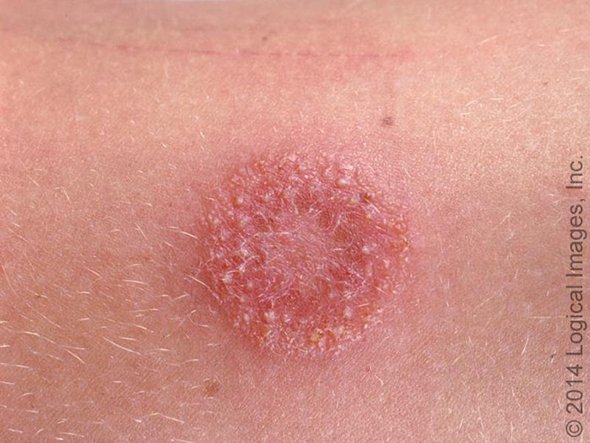 İyileşen merkez
Keskin sınırlı  genişleyen skuamlı eritematöz kenarlı
[Speaker Notes: Klasik olarak; iyileşen merkez ve keskin sınırlı  genişleyen skuamlı eritematöz kenarlı lezyonlarla karakterizedir.]
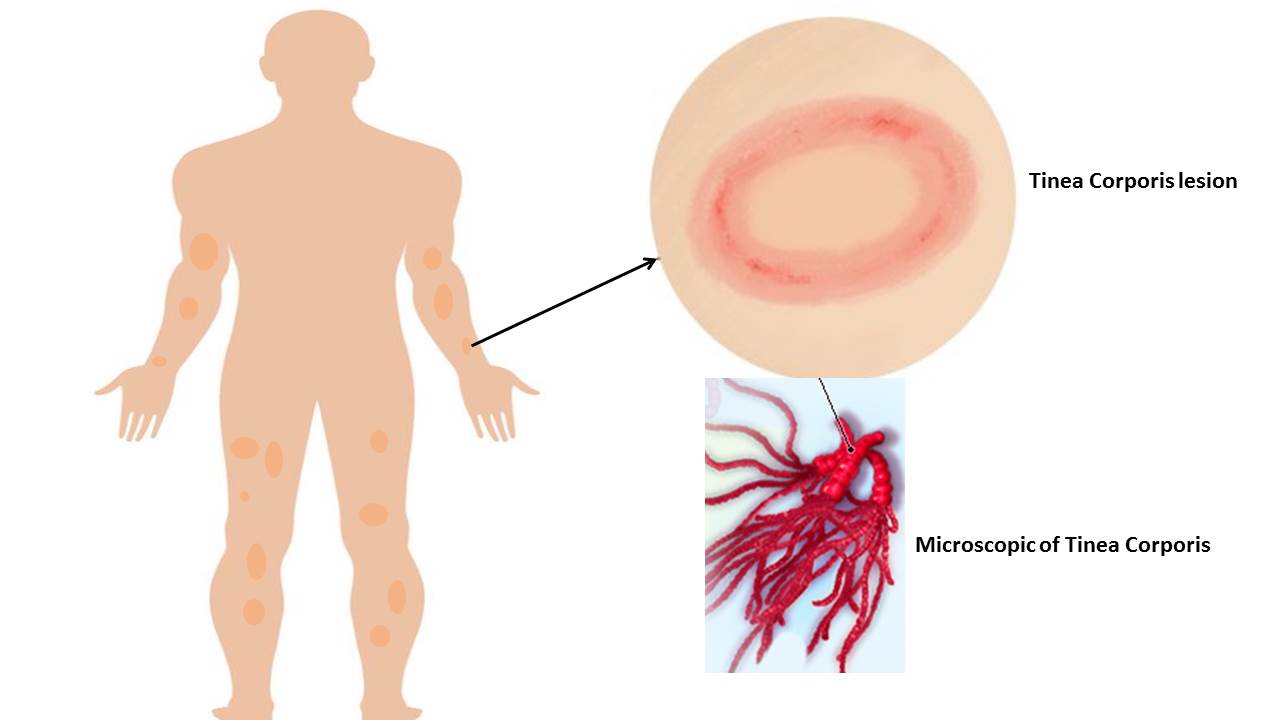 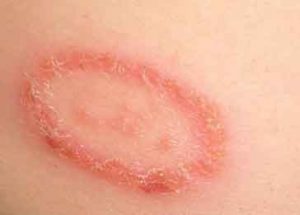 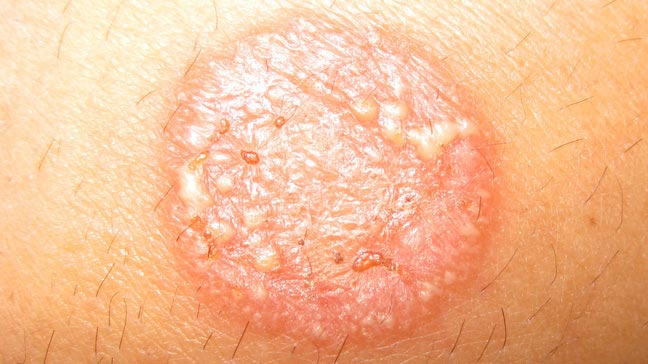 Komplikasyonlar
Hastalığın kıl folliküllerine yayılması ve piyoderma
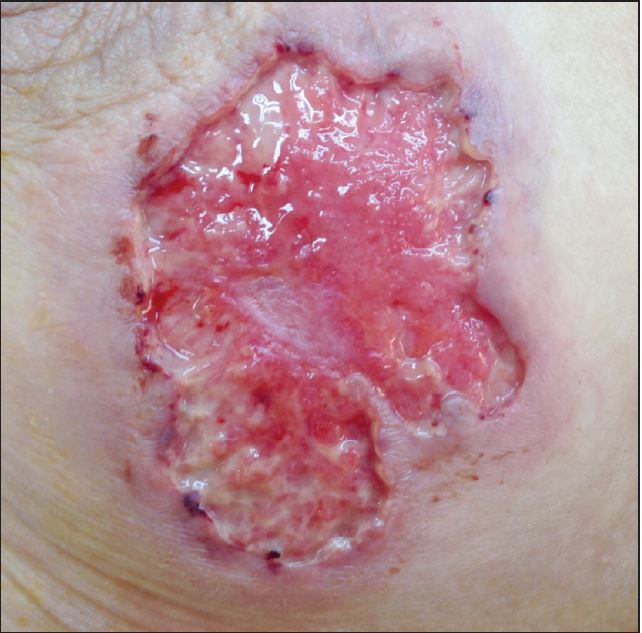 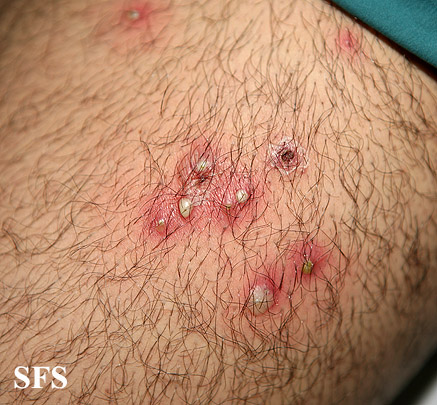 Ayırıcı Tanı
Lupus eritematozus
Sekonder sifiliz
Pitiriyazis rozea
Granuloma annulare
Tinea versicolor
[Speaker Notes: Pozitif fungal tetkikler tinea korporisi; psoriasis, lupus eritematozus, sifiliz, granuloma annulare ve pitiriyazis rozea gibi annular lezyonları olan hastalıklardan ayırır.]
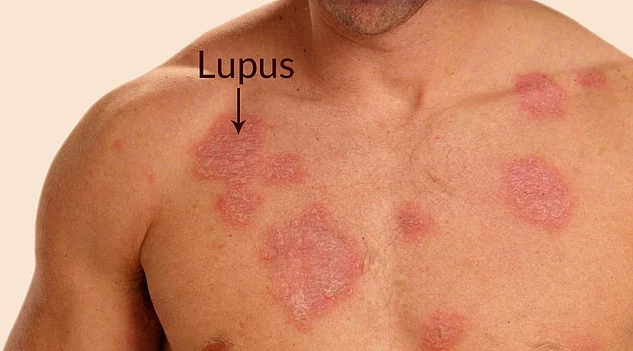 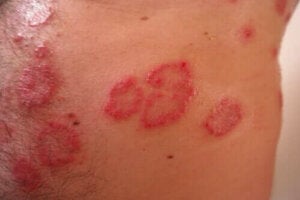 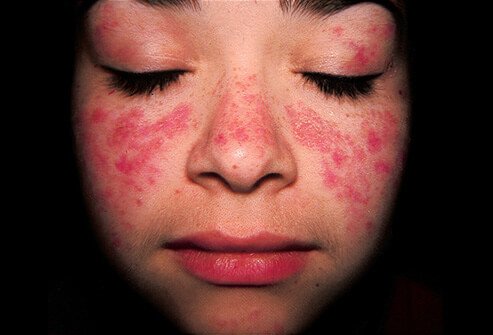 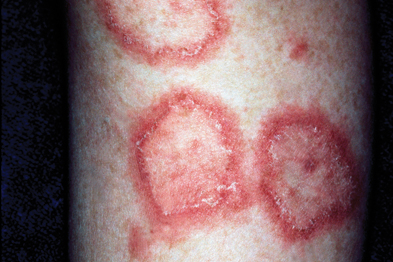 Psöriasiz
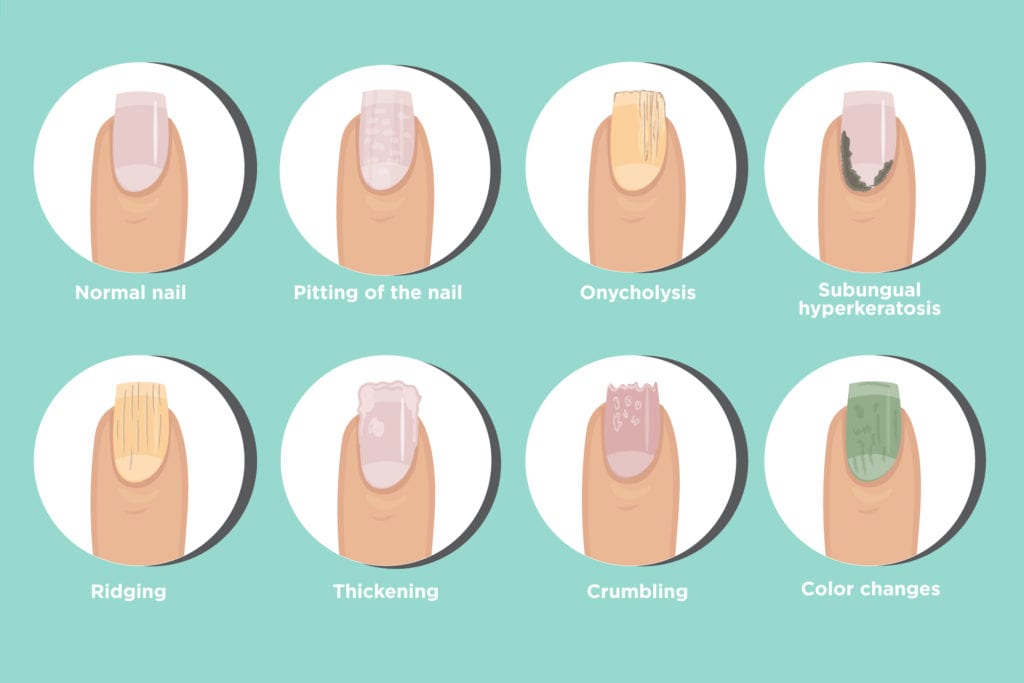 Normal Tırnak                  Pitting                        Onikoliz                  Hiperkeratoz
Sırt oluşumu               Kalınlaşma                   Ufalanma             Renk Değişikliği
[Speaker Notes: Psoriasiste diz, dirsek, saçlı deri ve tırnaklarda tipik lezyonlar vardır.]
psöriasiz
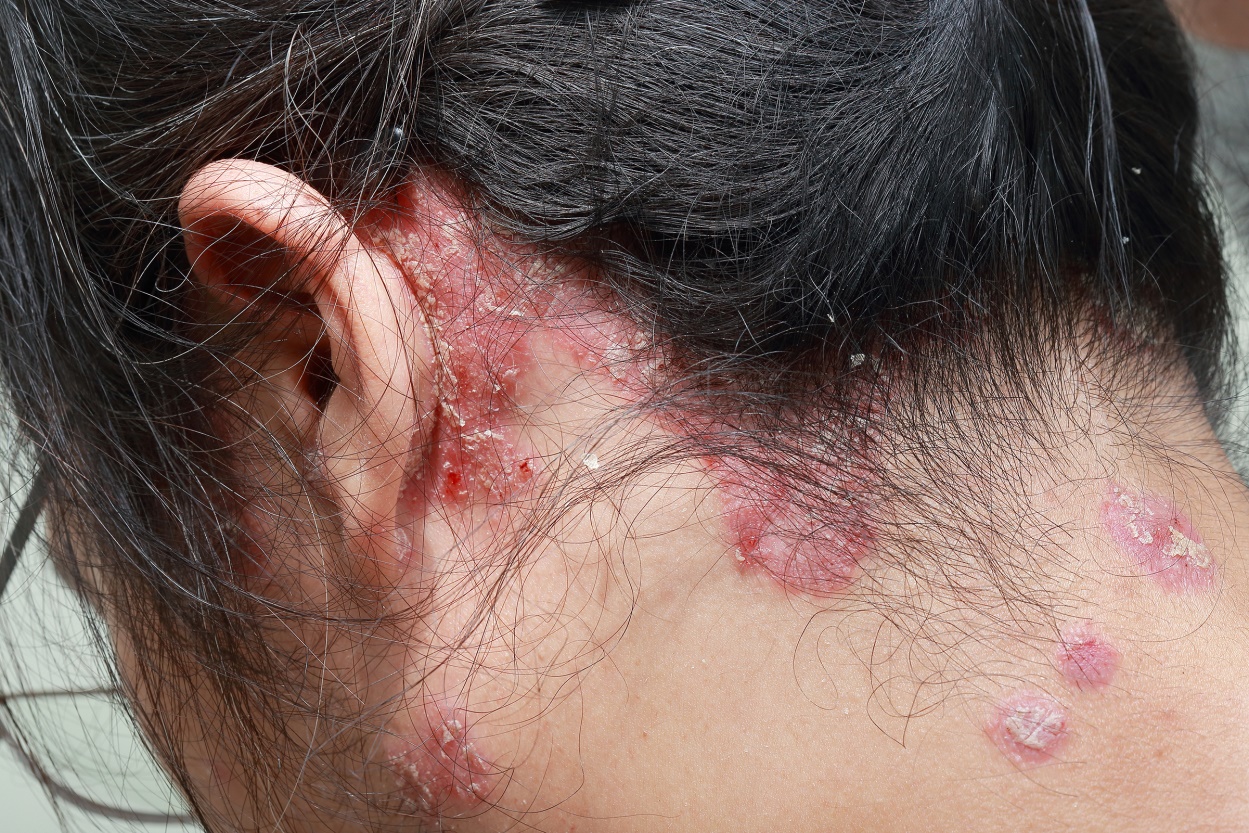 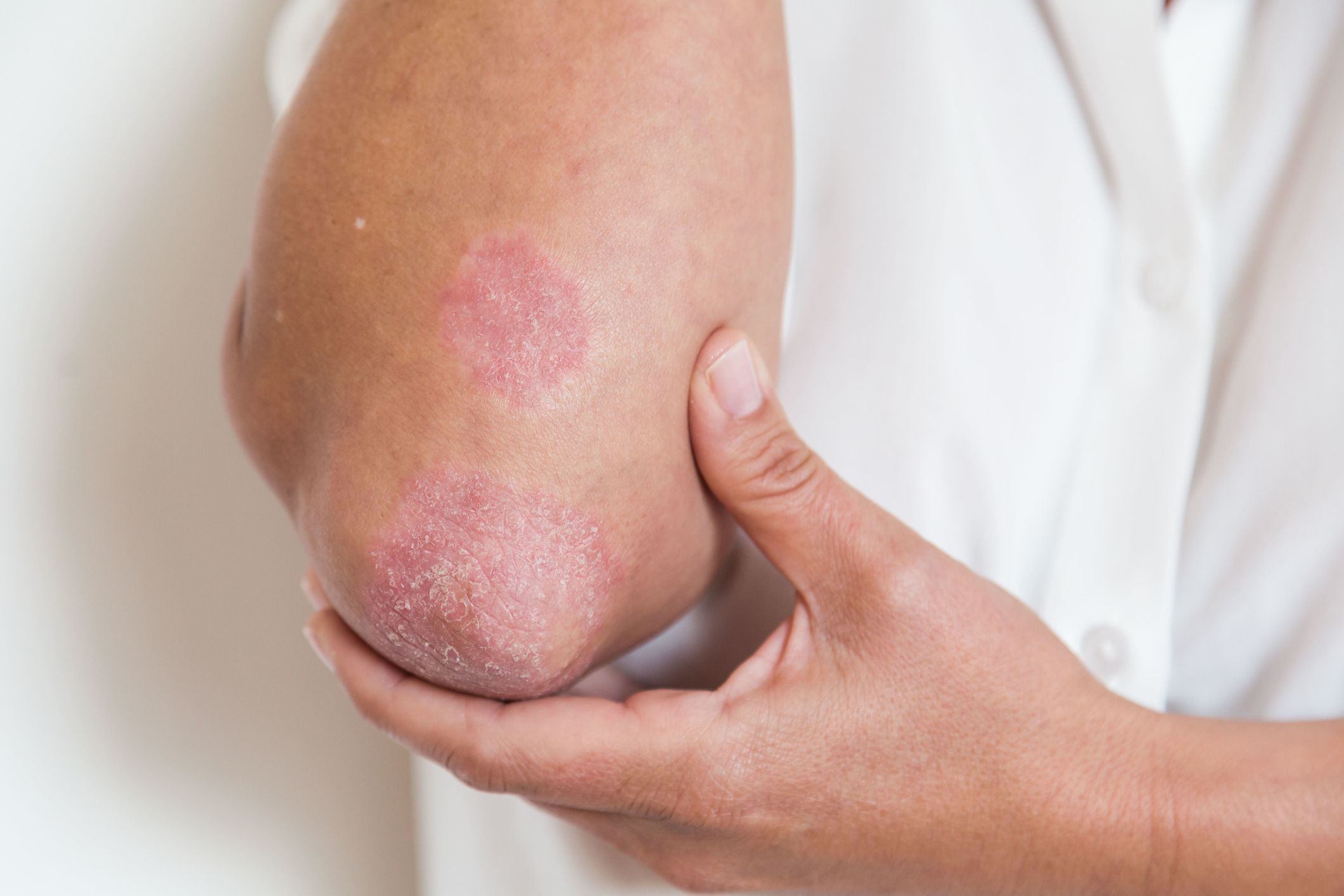 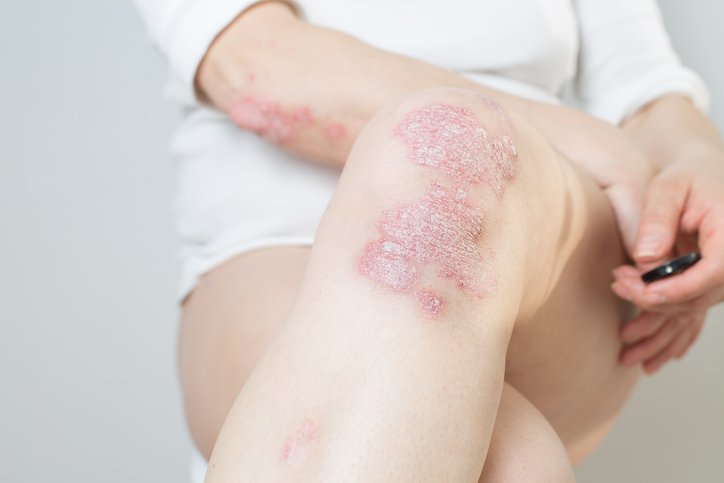 [Speaker Notes: Psoriasiste diz, dirsek, saçlı deri ve tırnaklarda tipik lezyonlar vardır.]
Sekonder Sifiliz
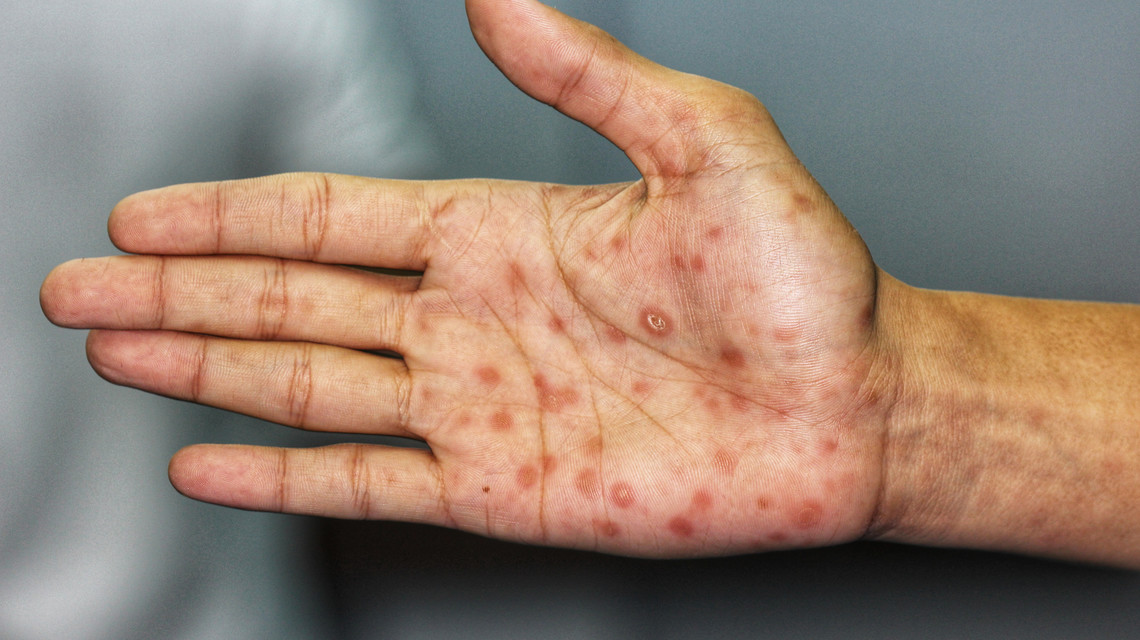 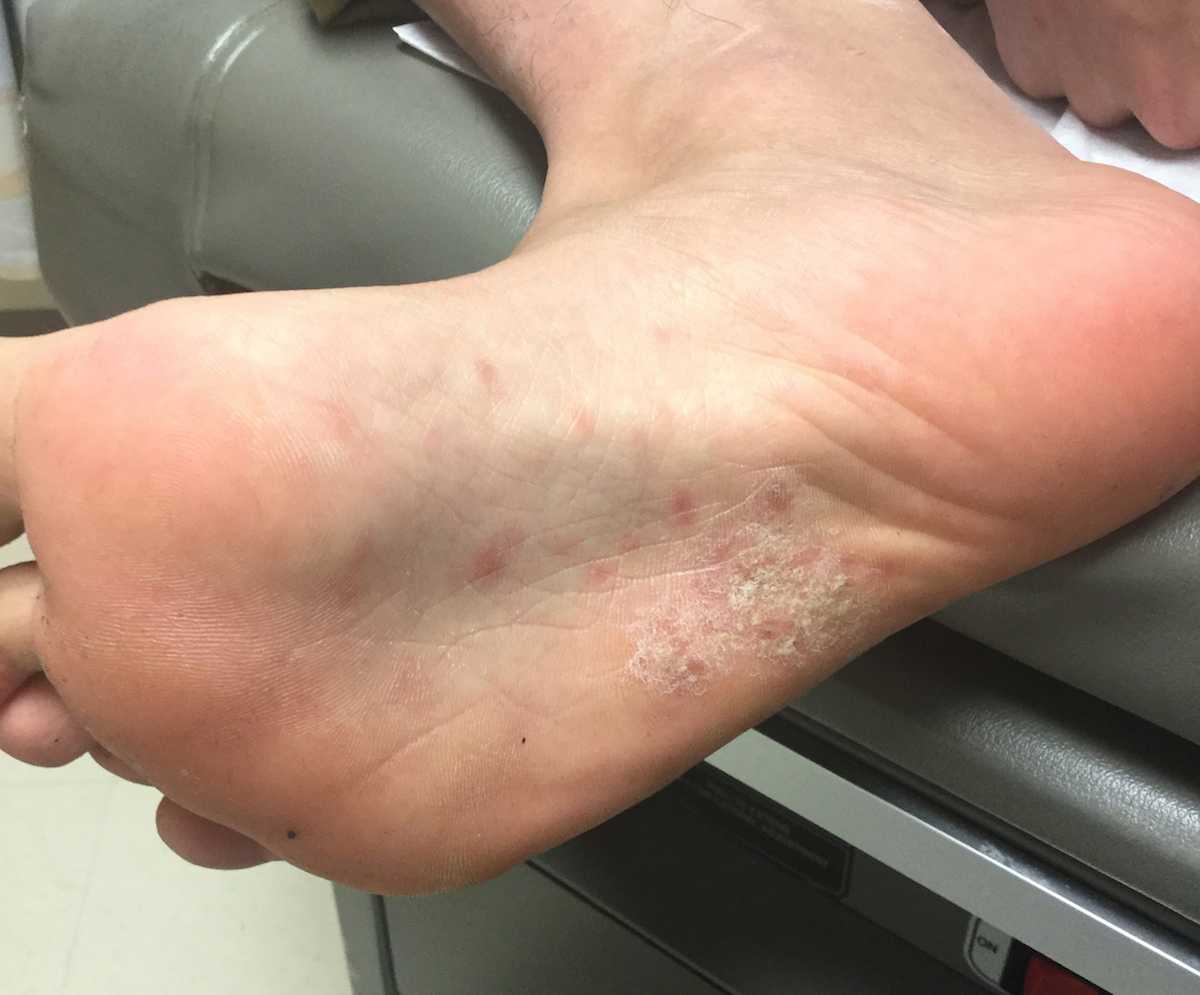 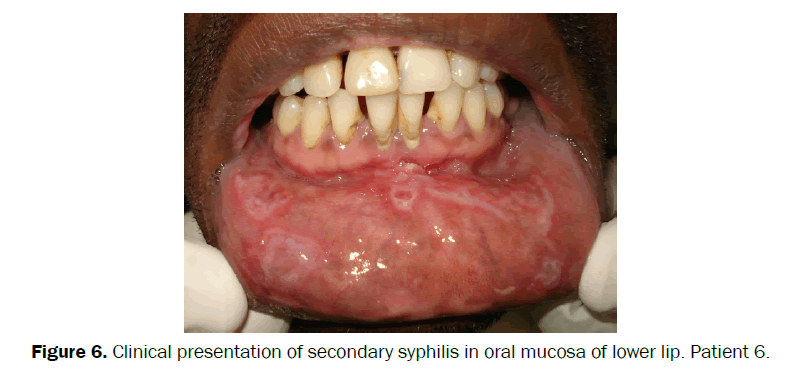 [Speaker Notes: Sekonder sifilizde sıklıkla karakteristik palmar, plantar ve muköz membran lezyonları vardır.]
PİTRİASİZ ROSA
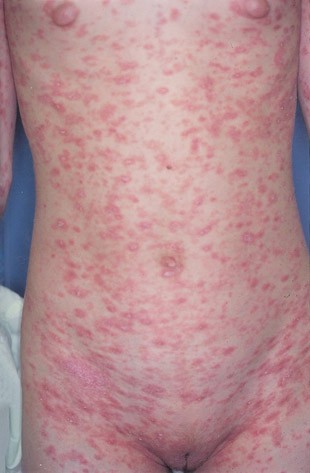 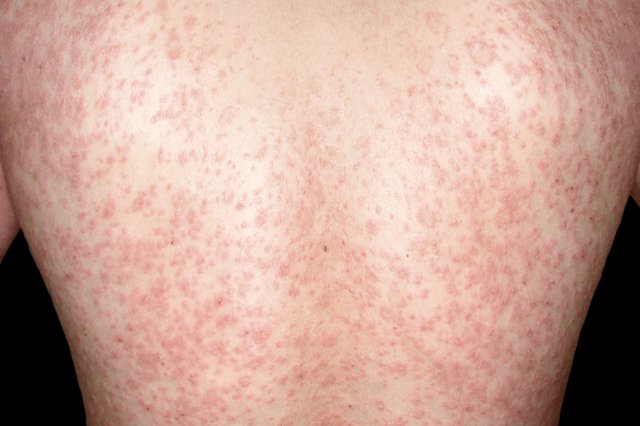 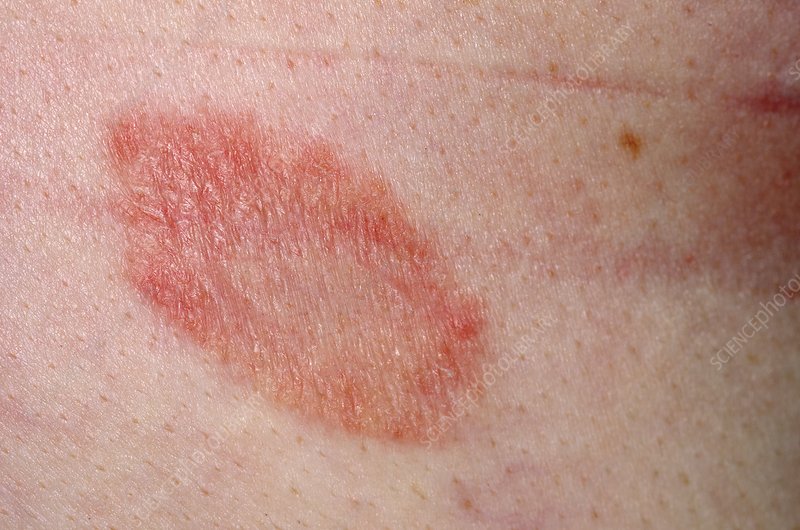 [Speaker Notes: Tinea korporis nadiren pitiriyazis rozeadaki gibi çok sayıda lezyonlara sahiptir.]
Granüloma Annulare
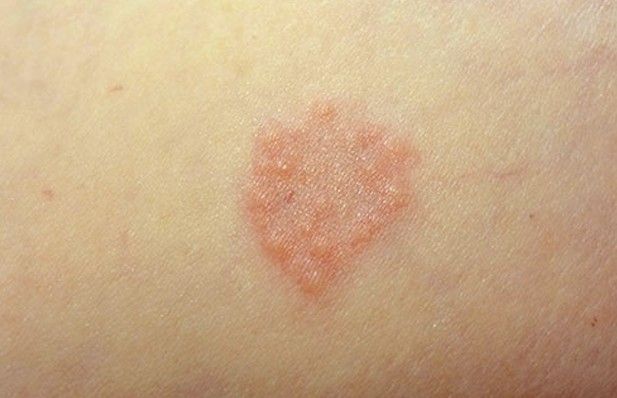 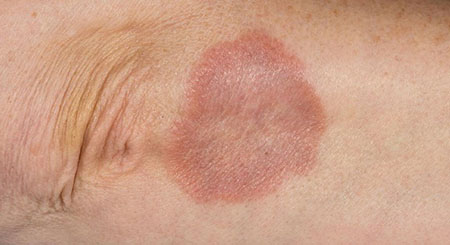 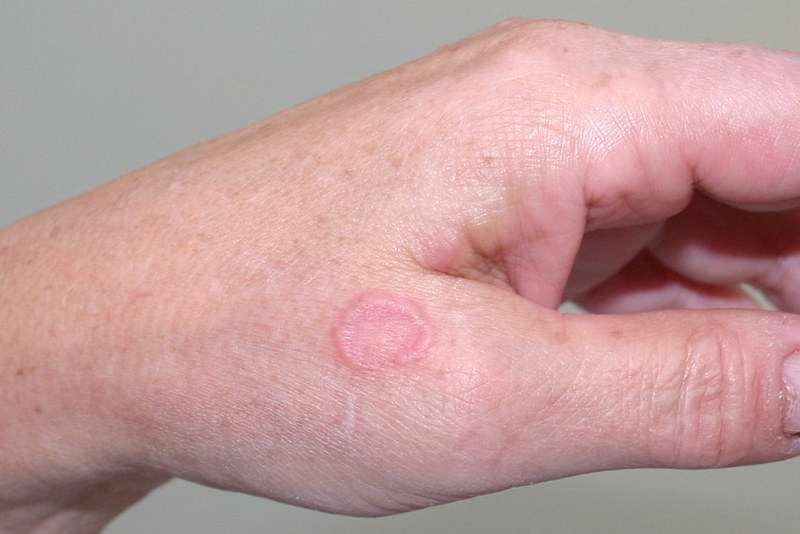 [Speaker Notes: Granuloma annularede skuam yoktur.]
Önleme
İnfekte evcil hayvanları tedavi et (Microsporum infeksiyonları). 
Rekürensleri önlemede ayakları kuru tutmak için pudra, açık ayakkabı veya çorapların değiştirilmesi faydalı olabilir.
TEDAVİTopikal Tedaviler
Mikonazole, 
Klotrimazole
Butenafin
Terbinafin 
Ketakonazol
Sülfür tiokarbamat
[Speaker Notes: Terbinafıne ve butenafıne daha kısa sürede iyileşme sağlar. 
Betamethasone dipropionate ile clotrimazole kombinasyonu (Lotrisone) önerilmez.
 Özellikle vücut kıvrımlarında yüksek potent kortikosteroidlerin uygunsuz kullanımı yan etkilere neden olabilir. 
Tinea olguları bu kombinasyona dirençli olup, sadece topikal antifungallara yanıt verir. 
Tedavi klinik iyileşmeden sonra 1-2 hafta daha sürdürülmelidir.]
TEDAVİSistemik Tedavi
TERBİNAFİN
KETAKONAZOL
GRİSEOFULVİN
İTRAKONAZOL
FLUKONAZOL
2-4 Hafta
1 Hafta
2-4 HAFTA
4-6 Hafta
2-4 Hafta
Yetişkinlerde 150-300 mg/gün
Yetişkinlerde 150-300 mg/gün
Yetişkinlerde      200 mg/gün
Yetişkinlerde  günde 2 kez 250-500 mg
Yetişkinlerde  250 mg/gün
[Speaker Notes: Tinea korporis topikal veya oral antifungal tedaviye genellikle 4 hafta içinde yanıt verir]
TİNEA PEDİS
En sık etken Trichophyton türleri
En sık asemptomatik kepeklenme ile seyreder. 
En sık ayak parmakları arasında (3-4. aralık) görülür. 
Ayak parmak aralarında kaşıntı, yanma ve batma
Ayak parmak aralarında çatlama ve maserasyona neden olabilir. 
Ayak tabanlarında ve ayak kenarında ince beyaz kuru skuamlarla (kuru skuamlı tip) ya da veziküllerle (vezikülobüllöz tip) seyreden tipleri de vardır.
Ayak yan yüzlerine kadar uzandığında çarık (mokasen) tinea olarak isimlendirilir. 
Kazıntının mikroskobik muayenesi veya kültür tanıyı doğrular.
Ağrı sellülit gibi sekonder infeksiyonları gösterir. 
Diyabetli hastaların ayaklarının düzenli muayenesi !! 
Bazen tırnakta renk değişikliği, kalınlaşma ve kolay kırılma ile karakterize tırnak tutulumu gelişir.
[Speaker Notes: Sağlıklı kişilerde alt bacakta sellülit oluşumunu kolaylaştıran en önemli neden interdigital tinea pedistir. 
Diyabetli hastaların ayaklarının düzenli muayenesi ile fıssür, skuam ve varsa mantarın tedavi edilmesi komplikasyonları önleyebilir. 
KOH preparasyonu genellikle pozitiftir. 
Çok nemli ve maserelezyonlarda bakterilerin baskın olması nedeniyle KOH preparasyonu ve kültür daha az sıklıkta pozitiftir.]
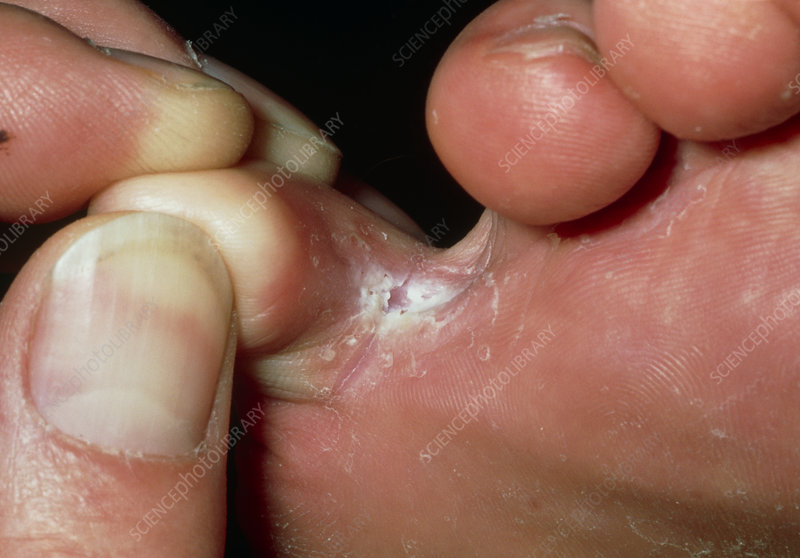 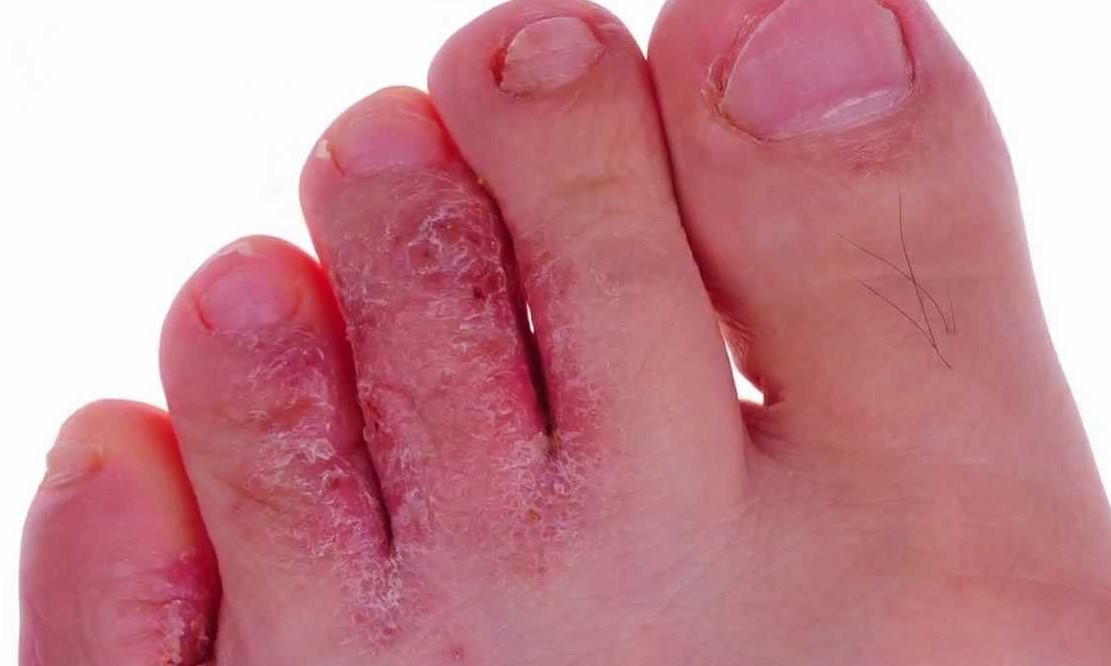 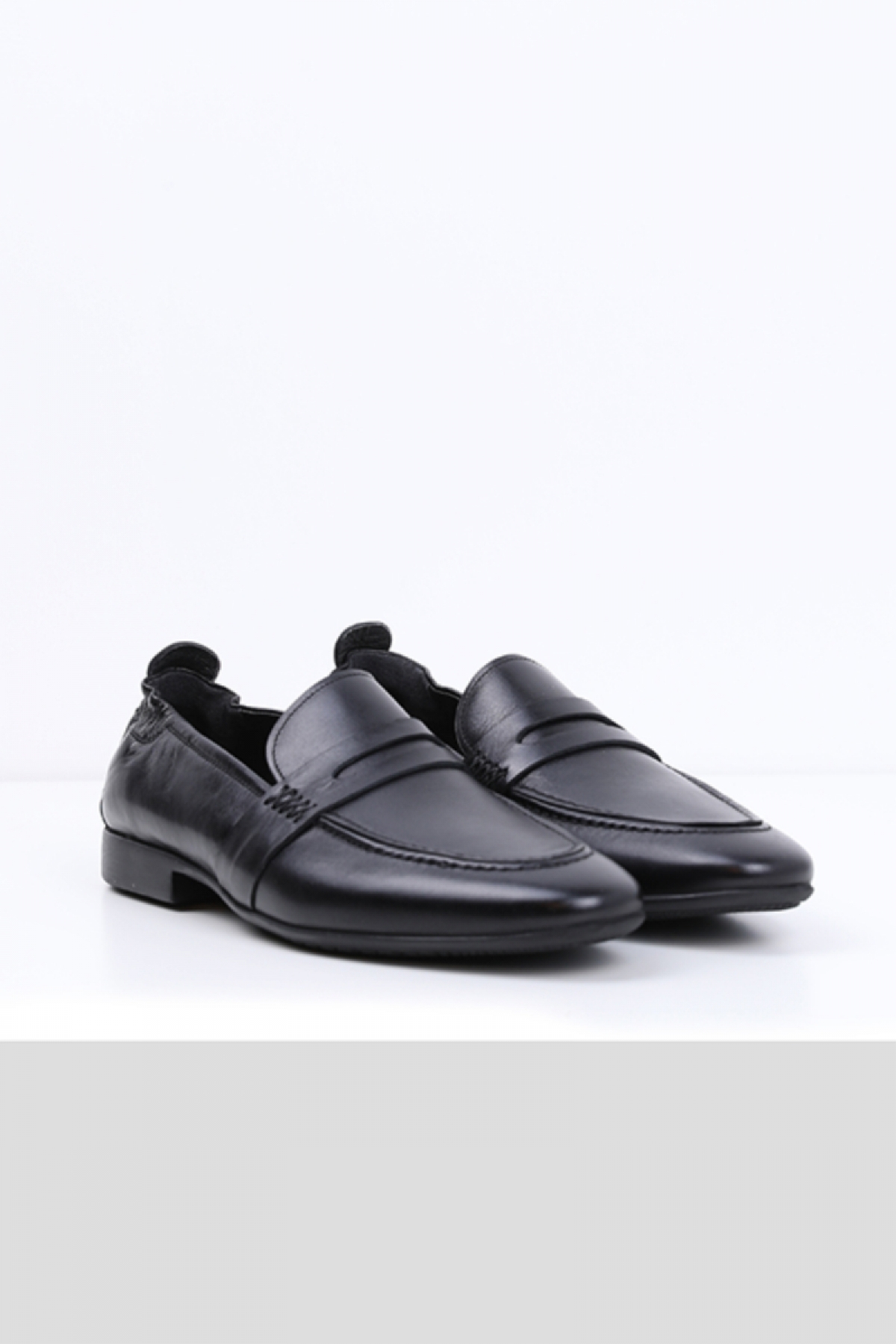 Makosen Tinea
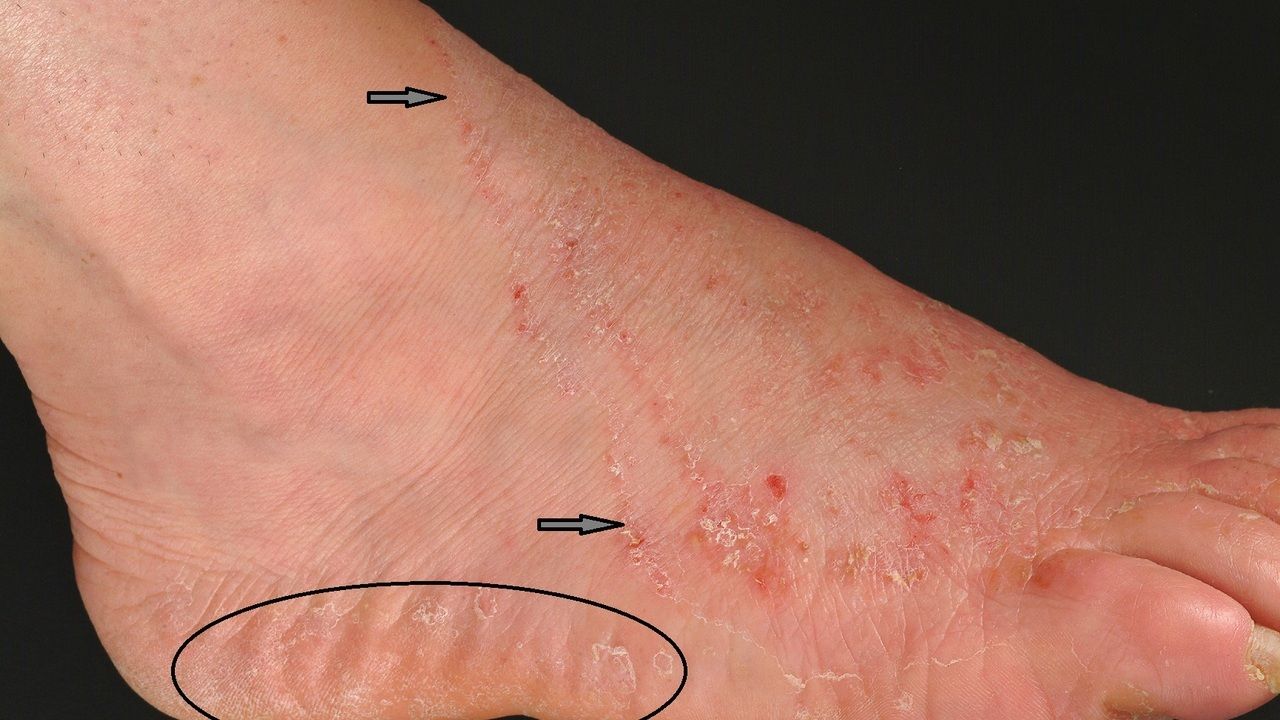 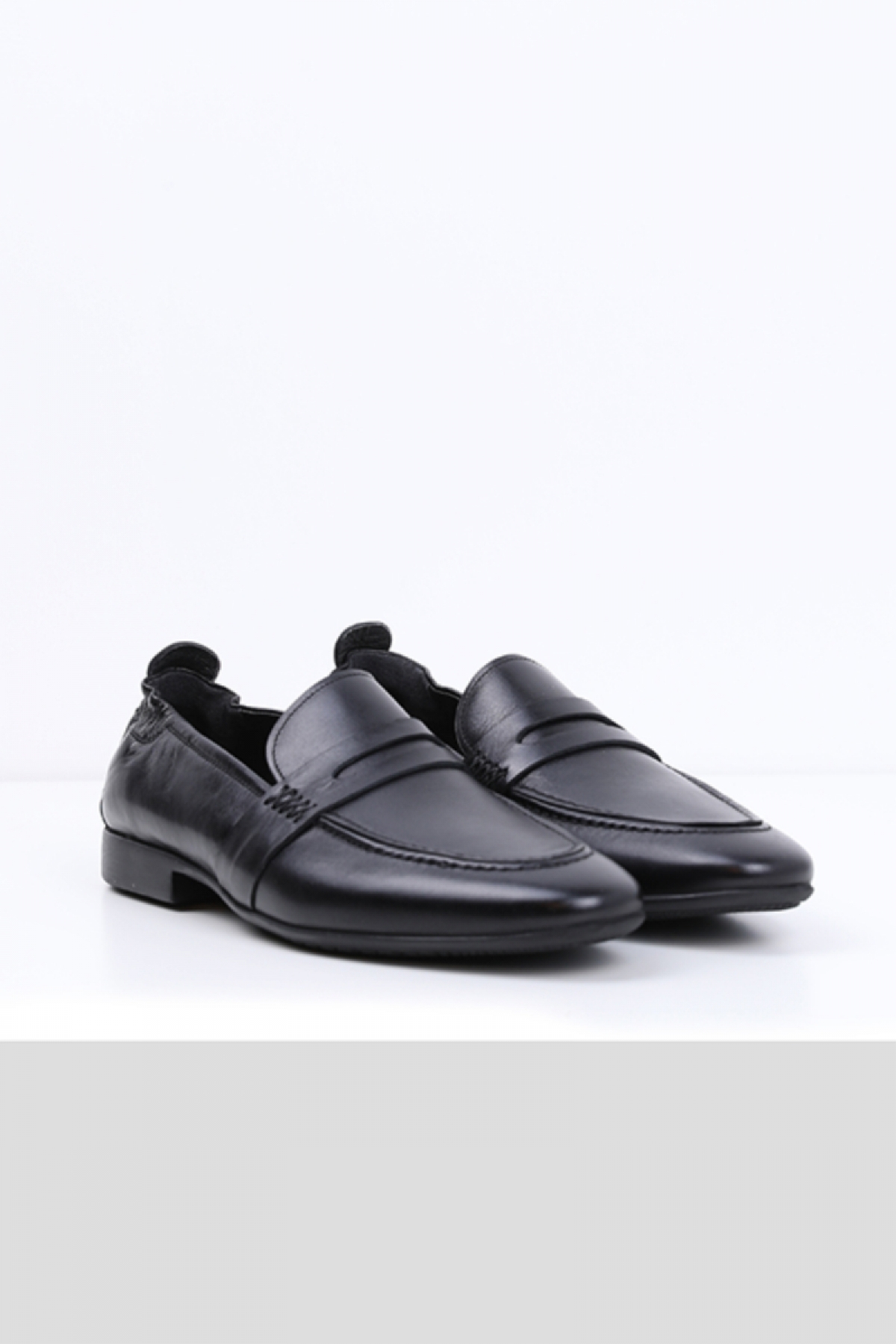 Ayırıcı Tanı
İnterdigital eritrazma
Psoriasis
Kontak dermatit
Pomfoliks
Skabies
interdigital eritrazma
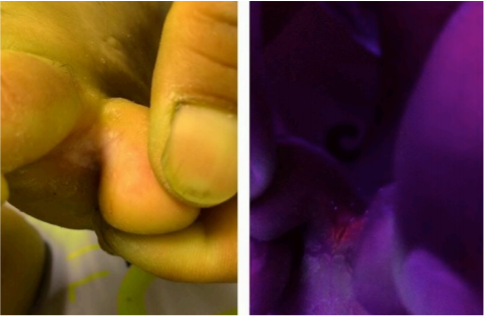 [Speaker Notes: Aynı bölgeyi tutan interdigital eritrazma gibi (Wood ışığınıNDA PARLAK KIRMIZI ) diğer dermatozlardan ayırım yapılmalıdır.]
PSÖRİAZİS
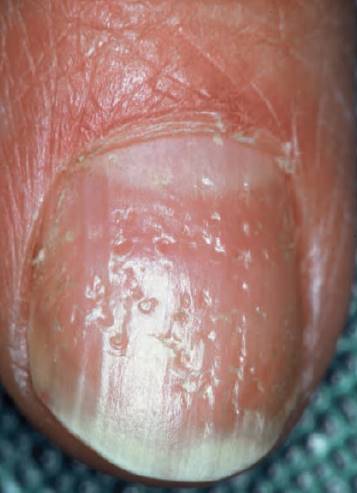 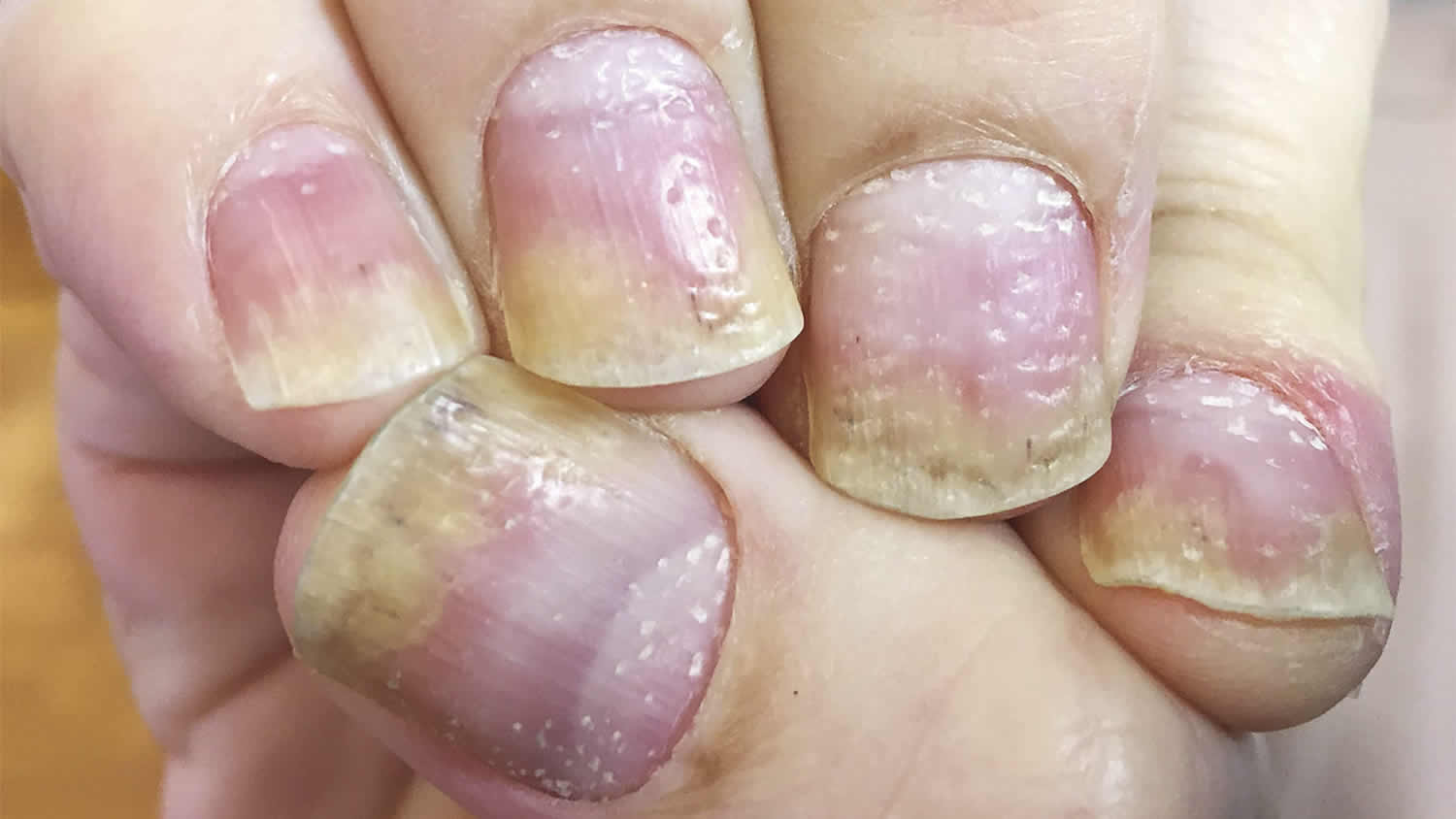 [Speaker Notes: Psoriasis avuç içleri ve ayak tabanlarında kronik skuamasyona neden olabilir.  
Bu olgularda KOH preparasyonu ve kültür negatiftir, antifungal tedaviye yanıt alınmaz.]
Kontak dermatit (ayakkabıya bağlı)
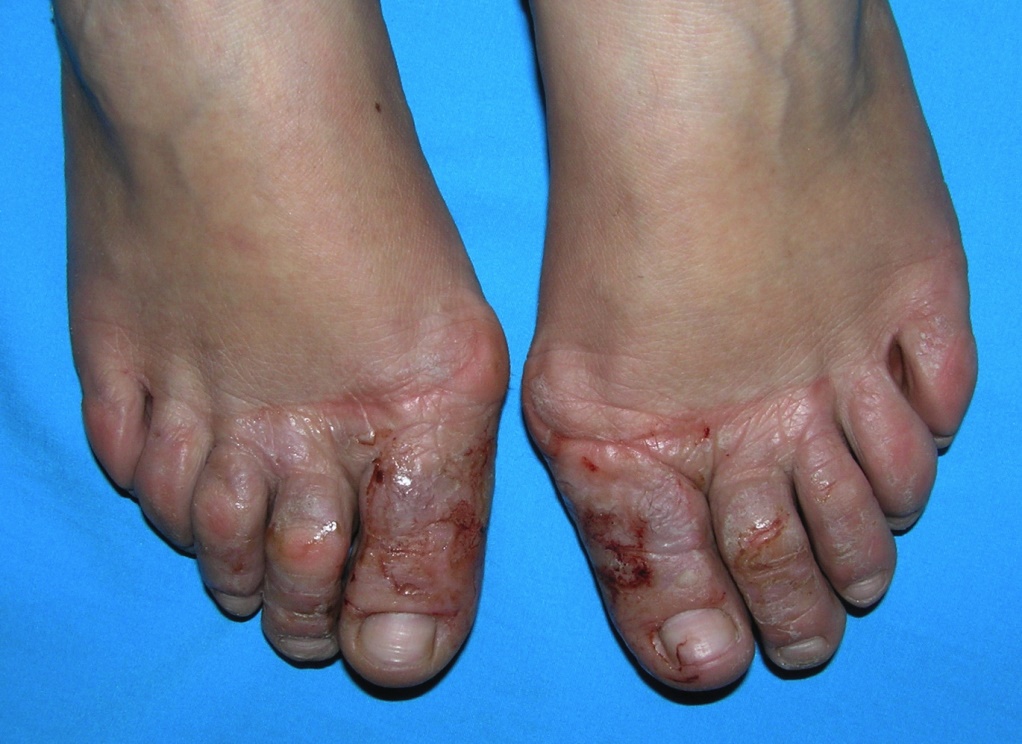 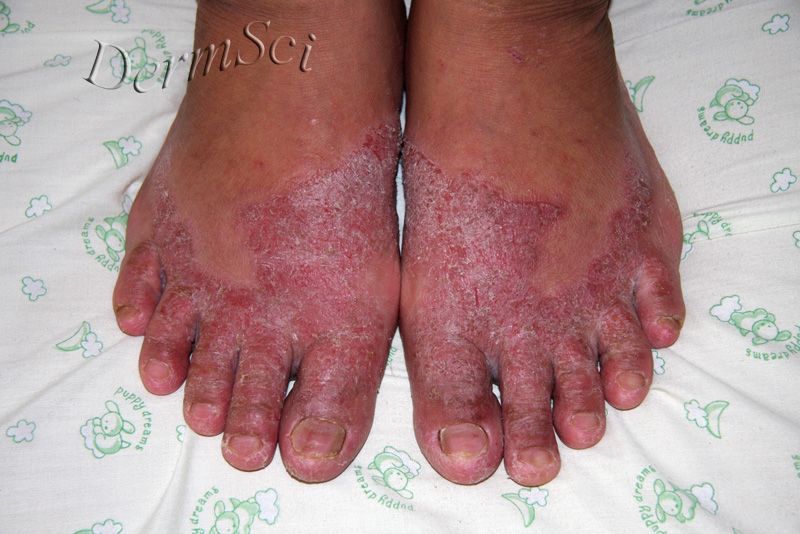 [Speaker Notes: Kontak dermatit (ayakkabıya bağlı) sıklıkla dorsal yüzeylerdedir ve kortikosteroid tedavisine yanıt verir.]
skabiez
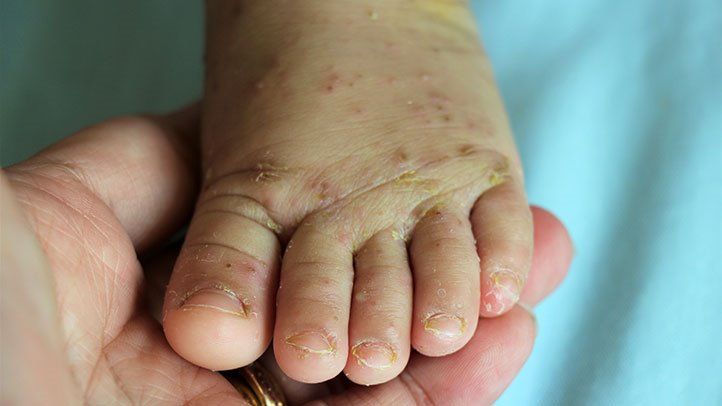 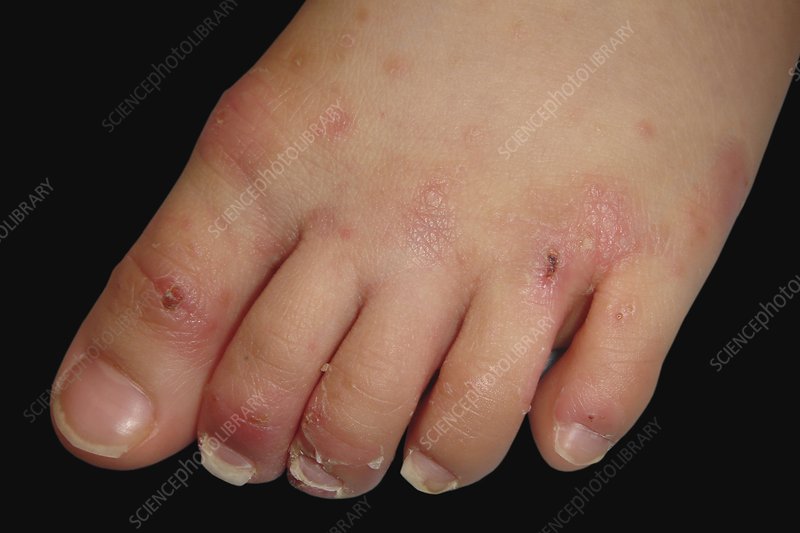 [Speaker Notes: Veziküller lezyonları olan olgularda ve skabiesten ayırım için veziküllerin tavanından alınan materyalden KOH preparasyonu ve kültür yapılmalıdır.]
Pomfoliks(Dishidrotik Egzema / Dishidroz)
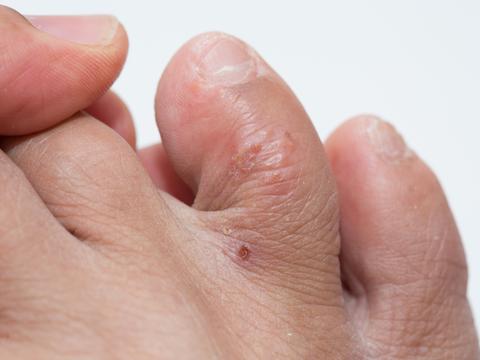 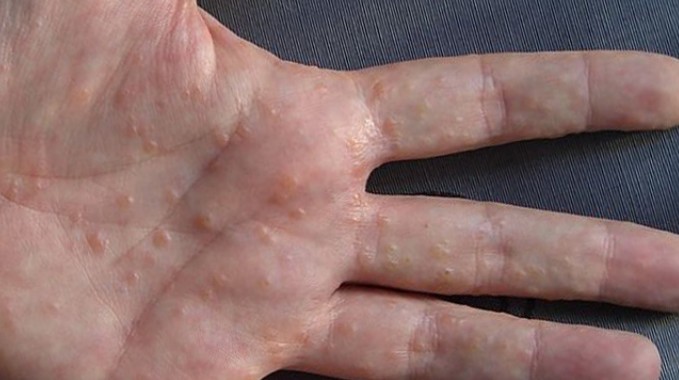 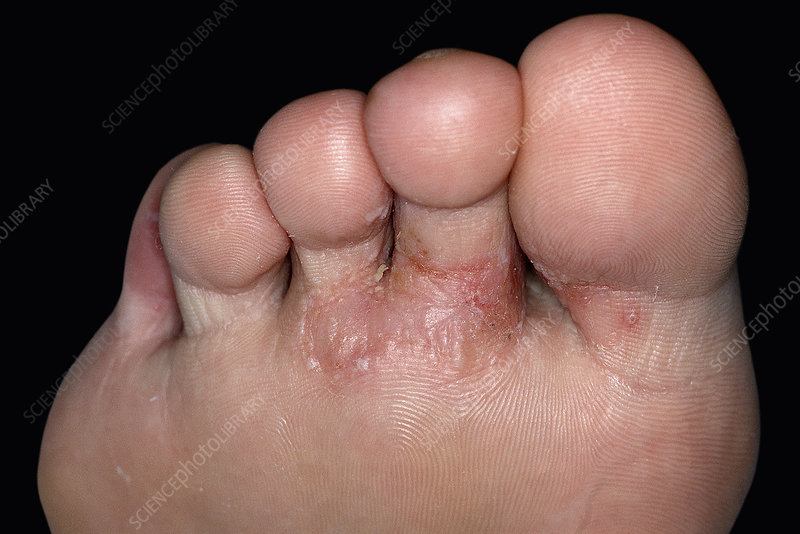 [Speaker Notes: En sık el ve ayaklarda veziküler lezyonlar şeklinde. genellikle şiddetli kaşıntı eşlik eder. nadiren ağrılıdır.
Tdv: topikal steroid nadiren oral, kaşıntı varsa oral antihistaminik
Genellikle ilkbahar ve sonbahar dönemlerinde mevsimsel olarak tekrarlar.
atopik dermatit ile astım, saman nezlesi (alerjik rinit) gibi benzeri cilt bozuklukları görülen kişilerde daha sık
Veziküller lezyonları olan olgularda pomfoliks ve skabiesten ayırım için veziküllerin tavanından alınan materyalden KOH preparasyonu ve kültür yapılmalıdır.]
Önleme
Korunmada temel faktör kişisel hijyendir. 
Eğer mümkünse açık sandalet ayakkabılar giyilmelidir. 
Genel banyo ve hamam gibi yerlerde çıplak ayakla dolaşılmaması önerilmektedir. 
Banyo sonrası ayak parmak araları dikkatli bir şekilde kurutulmalıdır. 
Çoraplar sık değiştirilmeli ve nemi absorbe eden sentetik olmayan çoraplar kullanılmalıdır. 
Gerekirse kurutucu pudralar kullanılabilir. 
Antifungal ajan içeren pudraların (Zeasorb-AF gibi) veya antifungal kremlerin kronik kullanımı tinea pedisin tekrarlamasını önleyebilir.
TedaviLokal Tedaviler
Noninflamatuar form:
İsokonazol
Tiokonazol
Ekonazol
Ketakonazol
Bikonazol
Sülfürtiokarbamat (tolnaftat,tolsiklat)
Ciclopirox içeren tırnak cilası
Sekonder enfeksiyon varlığında: 
potasyum permanganat içeren kompresler
antibiyotikler (tetrasiklin/makrolid)
1x1 4-6 hf
[Speaker Notes: Eğer topikal imidazoller etkili olmazsa 1 hafta süreyle günde bir kez topikal allilamin tedavisi (terbinafıne veya butenafın) yapılır.
mokasen tineasında ilave olarak %10-20 üre içeren losyon veya kremlerin kullanılması topikal tedavilerin etkinliğini artırır.]
TedaviSistemik Tedaviler
Şiddetli olgularda veya topikal tedaviye dirençli olgularda griseofulvin kullanılabilir. 
Dirençli olgularda itrakonazol günde 200 mg 2 hafta veya 400 mg bir hafta; terbinafin günde 250 mg 2-4 hafta kullanılabilir.
[Speaker Notes: Çoğu olguda kronik seyir gösterir. Tedavi ile iyileşmeden sonra sıklıkla tekrarlar.]
Tinea cruris (İnguinalis)
Etken: T.rubrum/Epidermophyton floccosum
Daha sık erkeklerde 
Genital bölge, kasıklarda (skrotumu içermez)
 Ortası soluk eritematöz lezyonlar
Obezite ve diabet predispozan
Üst bacak ve pubik bölgeye yayılım
Hastanın giyim alışkanlıkları, Islak veya dar kıyafetler oluşumu arttırır 
Çoğu hastada tinea pedis eşlik eder.
[Speaker Notes: Enfeksiyon kaynağı olan ayak tedavi edilmelidir]
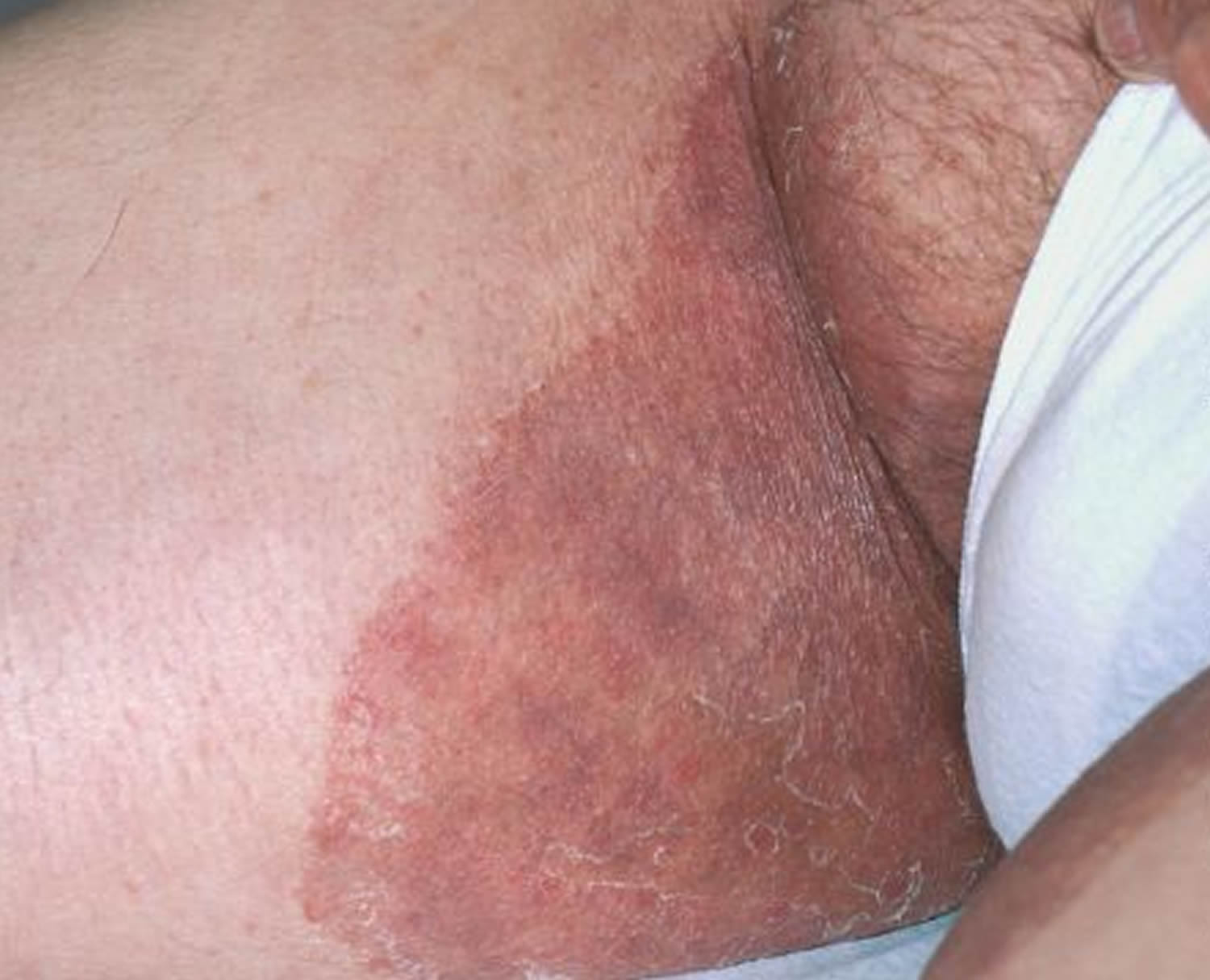 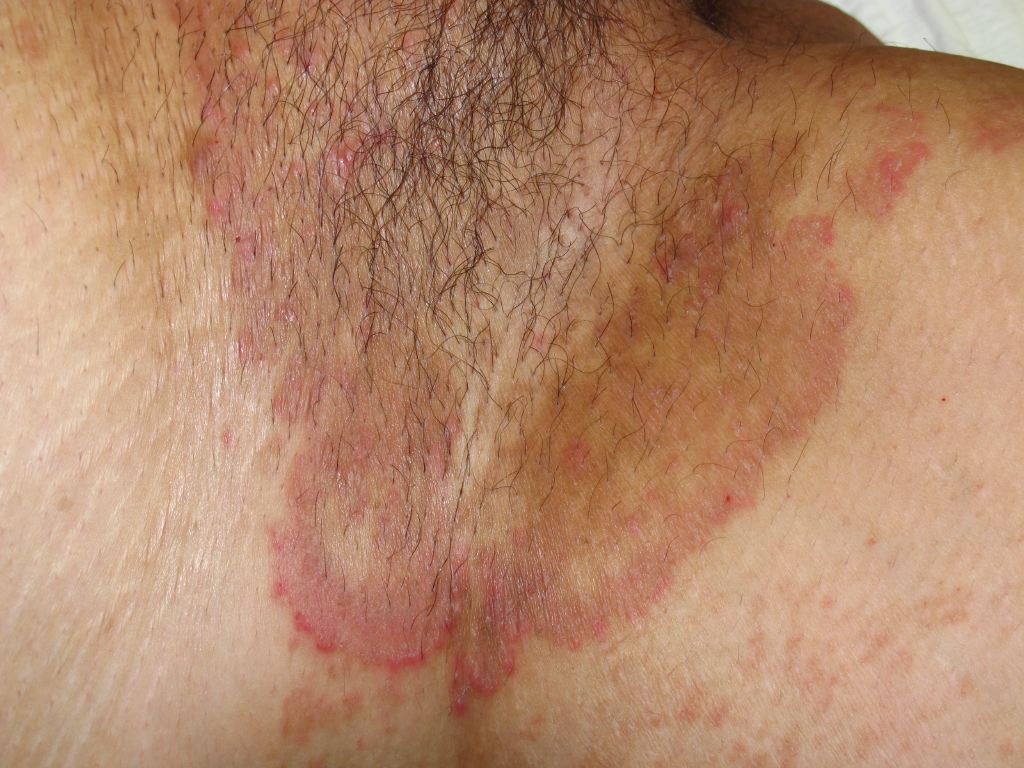 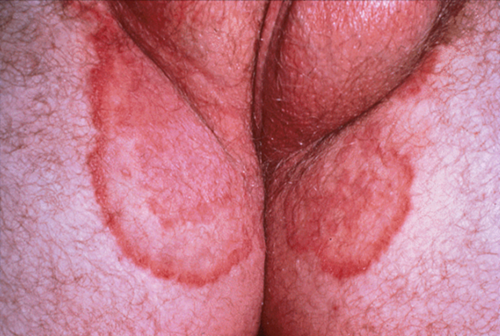 [Speaker Notes: Ortası soluk eritematöz lezyonlar 
Skrotum tutulmuyor.]
Ayırıcı tanı
Candidiazis
Seboreik dermatit
İntertrigo
Psöriazis
Eritrazma
[Speaker Notes: Candidiazis: parlak kırmızı, çerçeve şeklinde papül,püstül
Seboreik dermatit: yüz,aksilla, sternumu da içerir
İntertrigo: daha kırmızı, obezite
Psöriazis: plaklar
Eritrazma: Wood ışığında kırmız]
Tinea barbea
Daha çok hayvanlarla uğraşan erkek hastalarda 
Yüzdeki tüylerin tıraş edilmesi, sıcak kompreslerle kalıntıların uzaklaştırılması gerekir
Topikal antifungal kullanılmaz 
TEDAVİ
Terbinafin 250mg/gün 
Flukonazol 150mg/hf 2-4 hafta 
Itrakonazol 100mg/gün
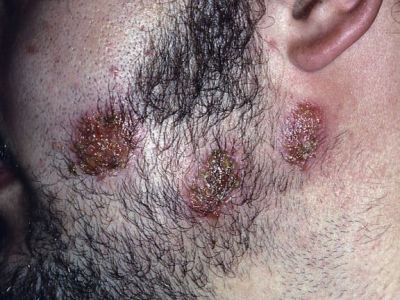 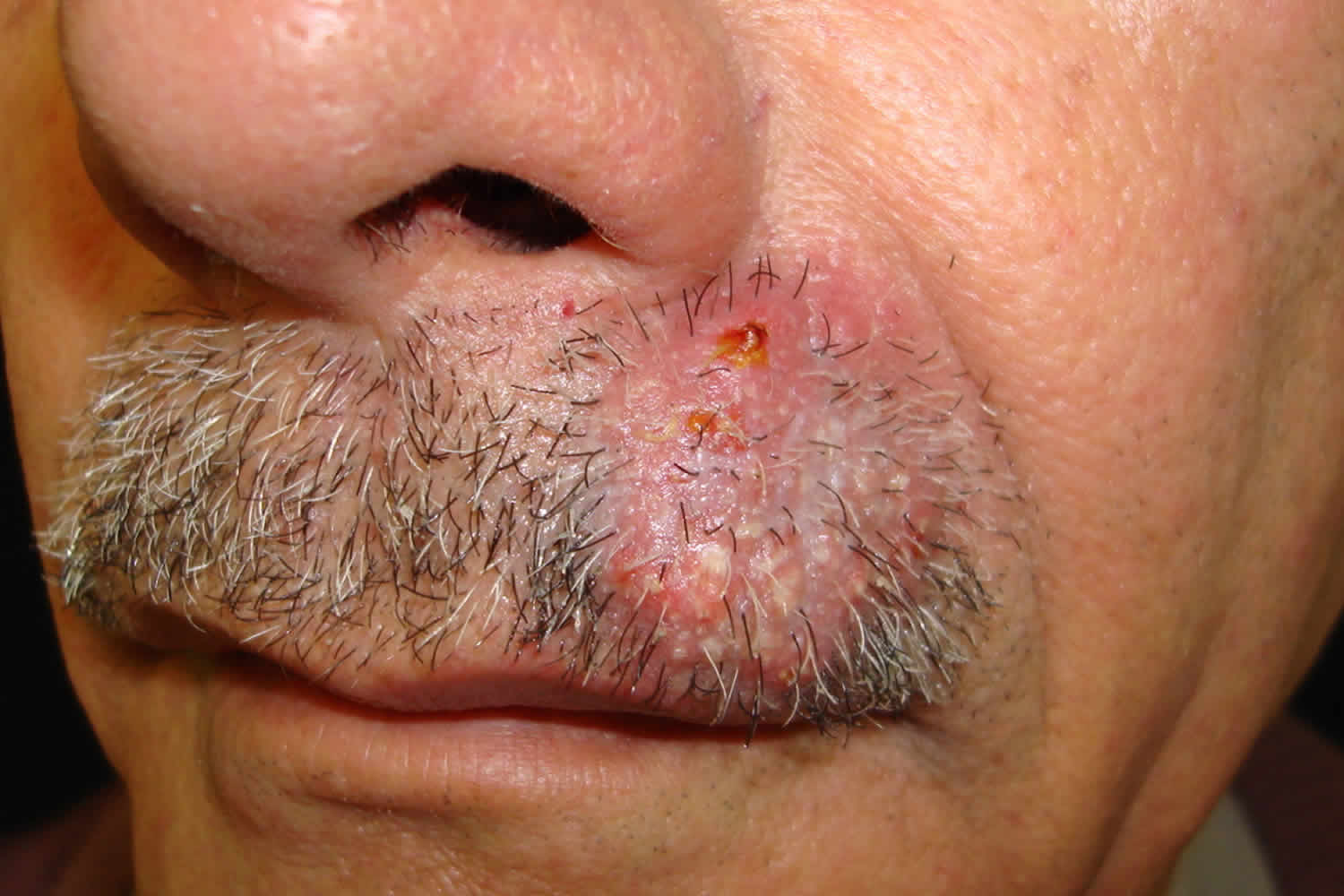 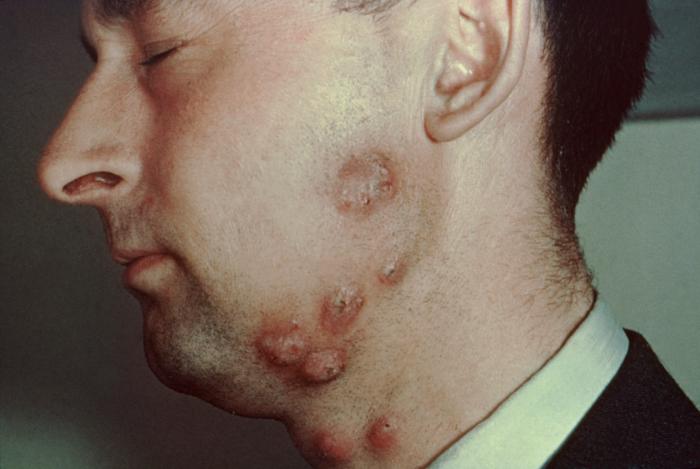 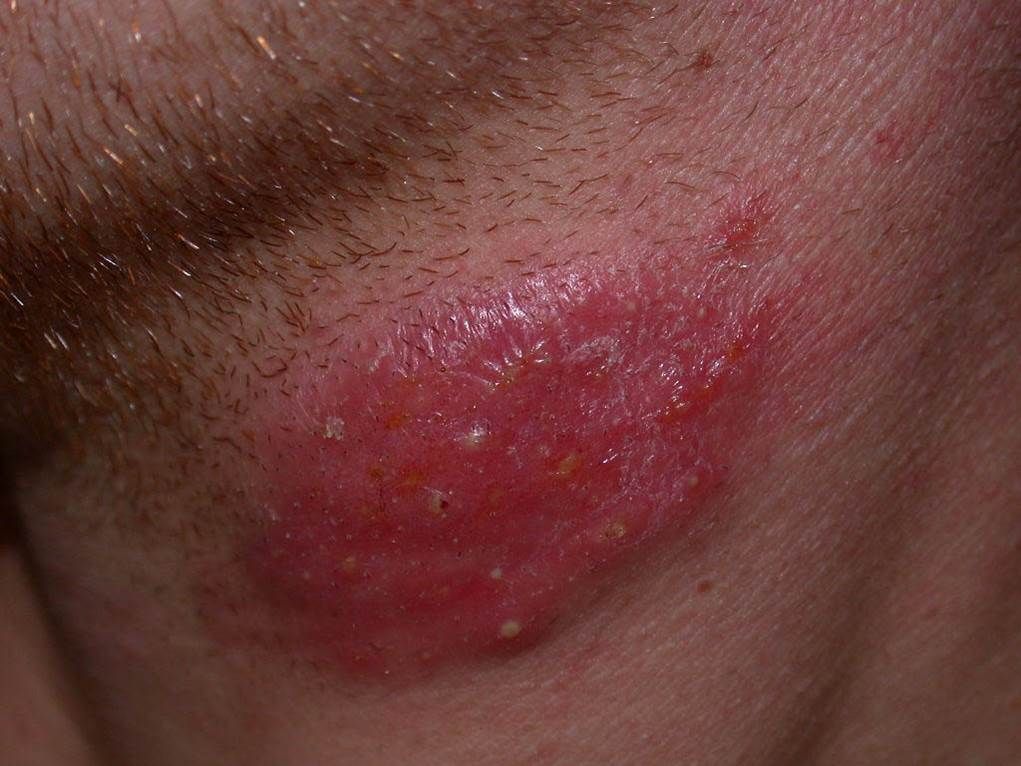 Tinea unguium(onikomikoz)
T.Pedis ile birlikte (1/3)
En sık etken : T.rubrum
 Zamanla tırnak kalınlaşıp ağrı vermeye başladıkça ayakkabı, terlik giymede ve hareket etmede zorluk oluşur
[Speaker Notes: Tinea unguiumlu olguların % 80’inde başka vücut bölgelerinde dermatofit enfeksiyonu vardır, bu odak sıklıkla tinea pedisdir. T]
Onikomikozların klinik tipleri:
Distal subungual onikomikoz
Yüzeyel beyaz onikomikoz: 
Proksimal subungual onikomikoz
Total distrofik onikomikoz
[Speaker Notes: 1. Distal subungual onikomikoz: en sık görülenidir. Enfeksiyon tırnağın distal ucu ya da tırnağın yanlarından beyazımsı veya kahverengi sarımsı renkte bir renk değişikliği olarak başlar. Enfeksiyon ilerledikçe subungual hiperkeratoz ve tırnak distrofisi gelişir. Tedavi edilmezse zamanla tüm tırnak etkilenir. 
2. Yüzeyel beyaz onikomikoz: Tırnak yüzeyinde yer yer gri lekelenmelerin olduğu beyaz renk ile kaba ve yumuşak görünüm ortaya çıkar. 
3. Proksimal subungual onikomikoz: En az sıklıkta gözlenir. Tırnak tabakasının proksimal kısmında beyazımsı veya beyaz - kahverengi alanlar şeklinde gözlenir. İmmün yetmezlikli olgularda bu form daha sıklıkla ortaya çıkar. 
4. Total distrofik onikomikoz: Bütün onikomikoz türlerinin son evresini tanımlayan bir isimdir. Tırnak kalın ve distrofik görünümdedir.]
Tedavi
Onikomikoz tedavisinde hedef mantarsız tırnak gelişimini sağlamaktır. 
Hafif ve orta şiddetteki hastalıkta, topikal tedavi yeterli olabilir.
 Tırnak keratini kompakt, kalın ve sert olduğu için krem, solüsyon gibi topik tedavinin penetrasyonu zordur. 
Topikal antifungaller, tırnak cilası şeklinde uygulandığında, etkinlikleri artar. 
Topikal tedavi için kullanılan ilaçlar:
Tioconazol
Bifonazol ve üre kombinasyonu
Siklopiroks 
Amorolfin %5 cila
[Speaker Notes: onikomikoz tedavisi sabır ve itina gerektirir. 
Başarılı tedaviyi takiben bile %40-70 oranında hastalık tekrar ortaya çıkar. 
(başarısızlık nedenleri: Artmış yaş, tırnağa tekrarlayan travma, rekürren tinea pedis, ailede onikomikoz ve tinea pedis, tırnağın yavaş büyümesi, diabetes mellitus, k ötü perfüzyon (sigara, vasküler hastalık, raynoud sendromu) gibi.]
TedaviSistemik Tedavi
Refrakter ya da ciddi vakalarda veya kısa sürede iyileşme isteniyorsa oral antifungal tedavi kullanılır
Terbinafin
Itrakonazol
Flukonazol
[Speaker Notes: Terbinafin: Günde 250 mg doz ile el tırnağında 6 hafta, ayak tırnağında 12 hafta. 
Itrakonazol: Günde 200mgr el tırnağında 6 hafta; ayak tırnağında 12 hafta sürekli ya da; 3 hafta ara ile 1 hafta günde 2 kez 200 mgr dozda el tırnağında 2 kür, ayak tırnağında 3 kür puls tedavi. 
Flukonazol: Haftada 150 mgr doz ile iyileşme sağlanana kadar]
Tinea inkognito
Yüzeyel dermatofit enfeksiyonları üzerine kortikosteroidli krem ya da merhemlerin kullanımı sonrası kaşıntı gibi sübjektif yakınmalar ve eritem kaybolur. 
Ancak, zeminde bulunan mantar enfeksiyonu hızla yayılır. 
Kortikosteroid baskısı altında yüzeyel mantar enfeksiyonunun tipik klinik görünümü kaybolur ve farklı klinik görünümleri nedeni ile de tanı koymak da zorlaşır.
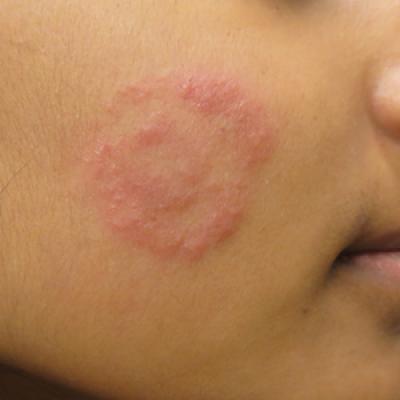 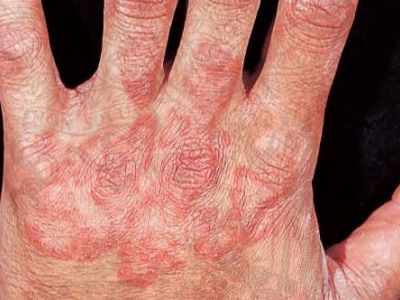 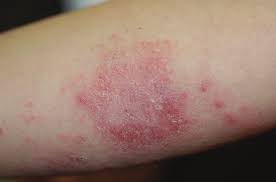 İd Reaksiyonu
Dermatofit enfeksiyonu varlığında gelişebilen bir reaksiyon
Geç tip hipersensitivite reaksiyonu
 Mantarların kendisi veya parçalanma ürünlerinin antijenik özelliğine karşı
Kaşıntılı papüloveziküler lezyonlar, sıklıkla ellerde
Asıl enfeksiyon bölgesinden uzakta
Antifungal terapinin yan etkisi sanılabilir
Tedavi: topikal kortikosteroidler ve antipruritikler
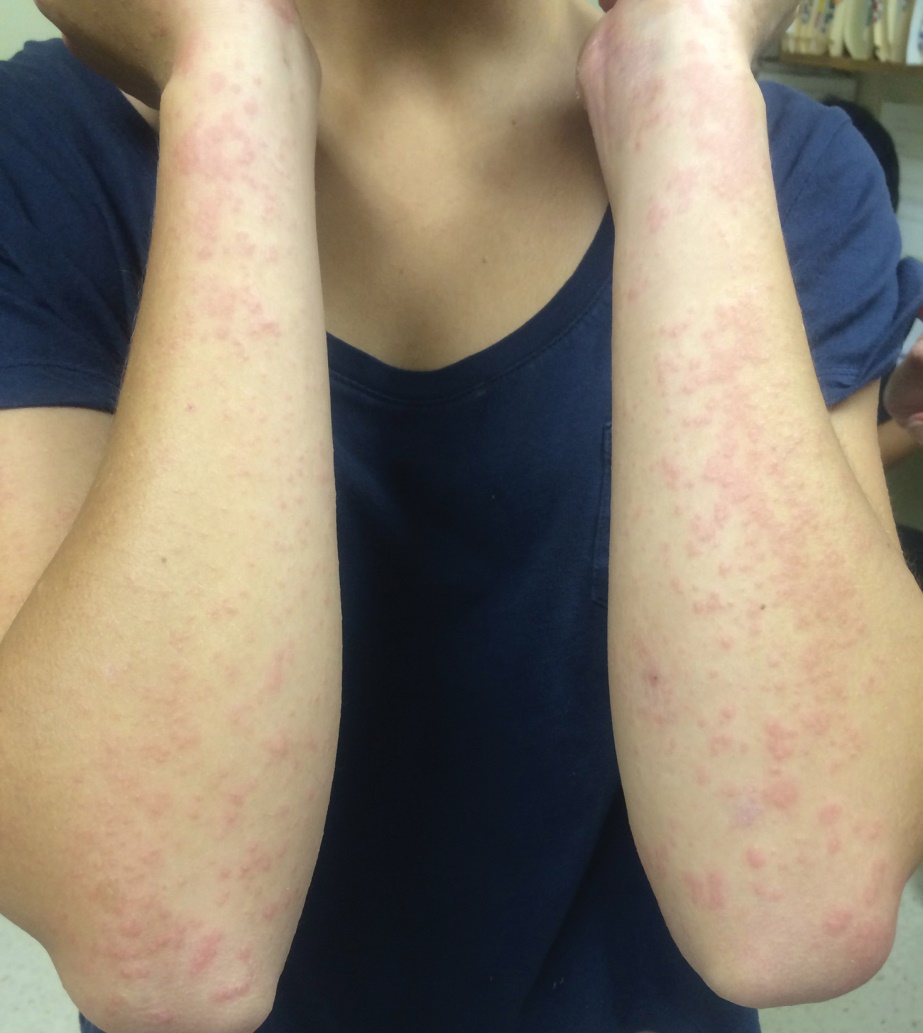 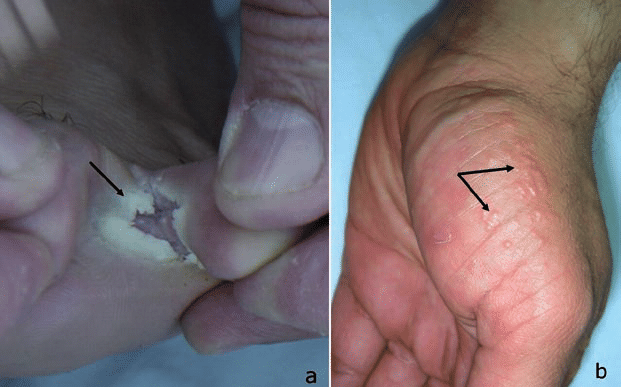 Tinea Versikolor (Pitiriyazis Versikolor)
Tinea versikolor derinin (genellikle üst gövdenin) hafif, yüzeyel Malassezia enfeksiyonudur. 
Bu maya mantarı tüm insanların deri florasında bulunduğundan tedavi sonrası yüksek oranda rekürrens olur. 
Hiperpigmente form sık görülür.
Etkilenmiş deri alanlarında bronzlaşma olamayacağından hipopigmente görülen lezyonlar vitiligo ile karıştırılır.
Lezyonlar asemptomatik olup, az sayıda hasta kaşıntı bildirir. 
Lezyonlar kadifemsi, açık kahverengi, pembe veya beyaz maküller şeklinde başlar. 
Klinik muayenede maküller ve maküllerin birleşmesi ile oluşmuş peçler görülür. 
Lezyon üzerinde görünmeyen skuam, kazıma ile ortaya çıkar. 
Lezyonlar gövdede, kolların üst bölümünde, boyun ve uyluklarda ortaya çıkabilir.
Tanı Esasları
Açık kahverengi-pembe veya beyaz kadifemsi maküller. 
Lezyonun kazınması ile ortaya çıkan ince skuamlar. 
En sık gövdenin üst merkezi bölümündedir.
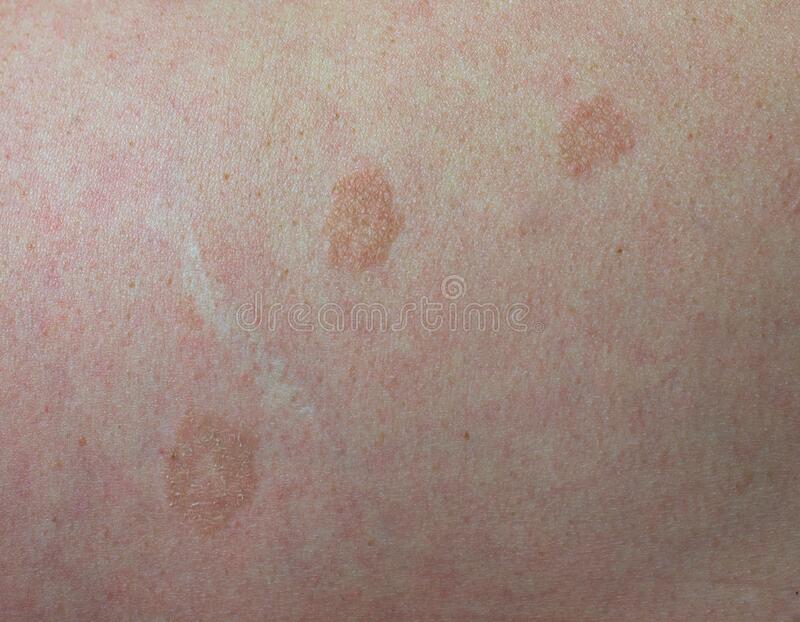 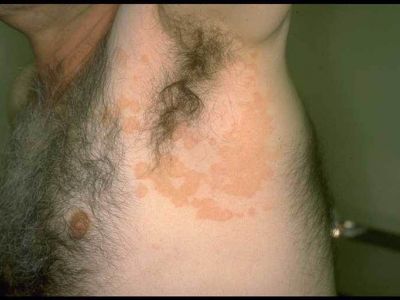 [Speaker Notes: Açık kahverengi-pembe veya beyaz kadifemsi maküller. 
Lezyonun kazınması ile ortaya çıkan ince skuamlar. 
En sık gövdenin üst merkezi bölümündedir.]
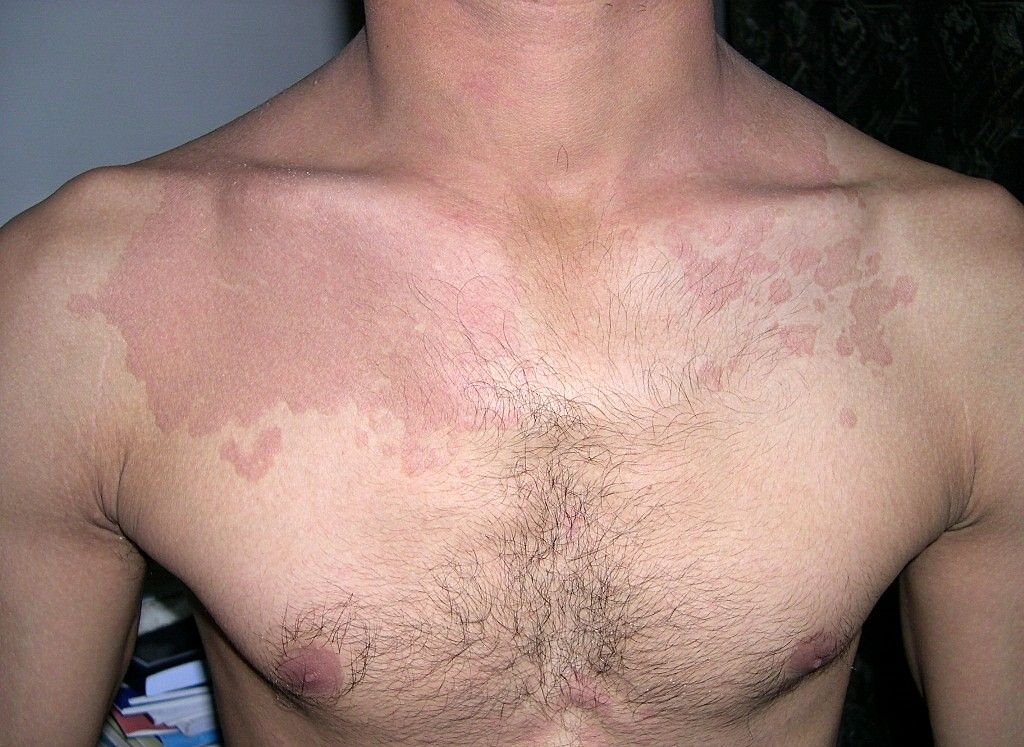 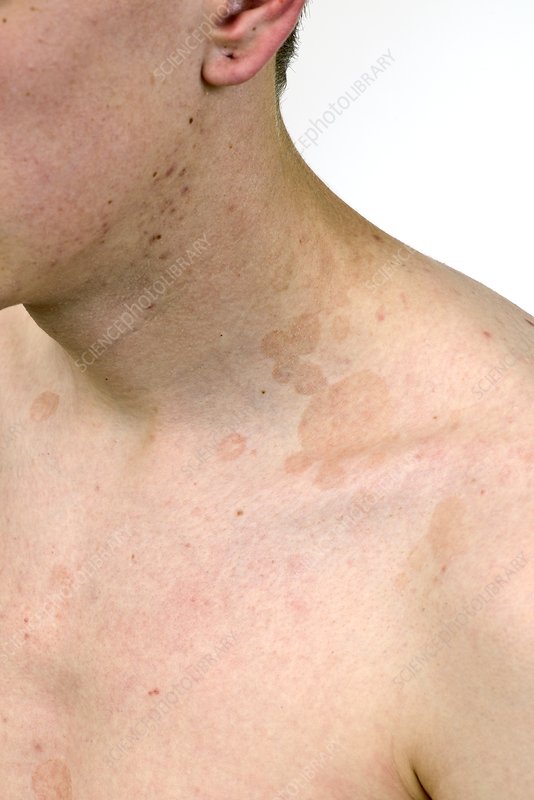 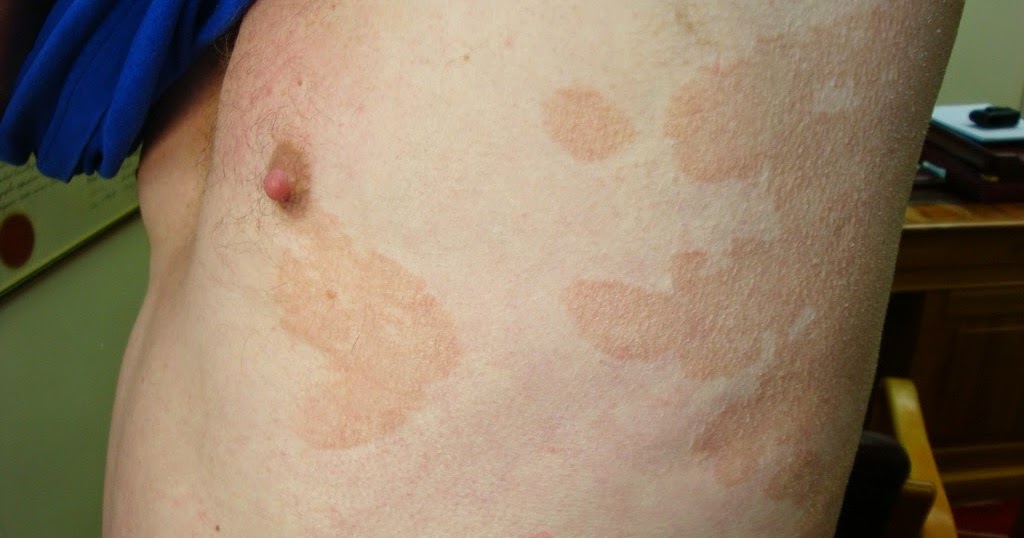 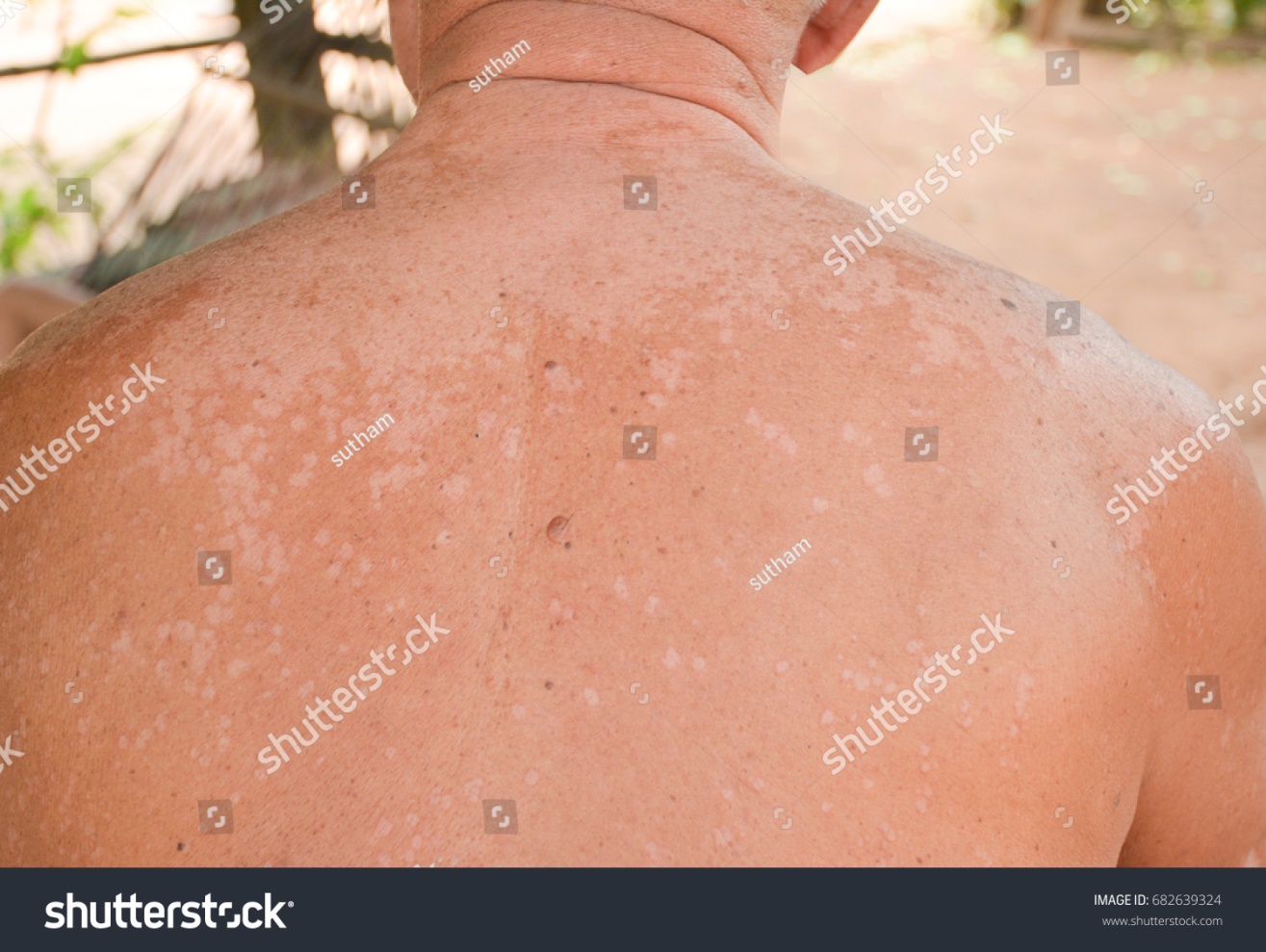 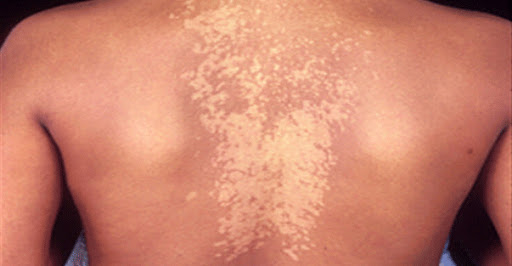 Laboratuar Bulguları
KOH muayenesinde geniş, kısa hifalar ve tomurcuklanan kalın duvarlı sporlar (kıymalı makarna) görülür.
 Fungal kültür yararlı değildir.
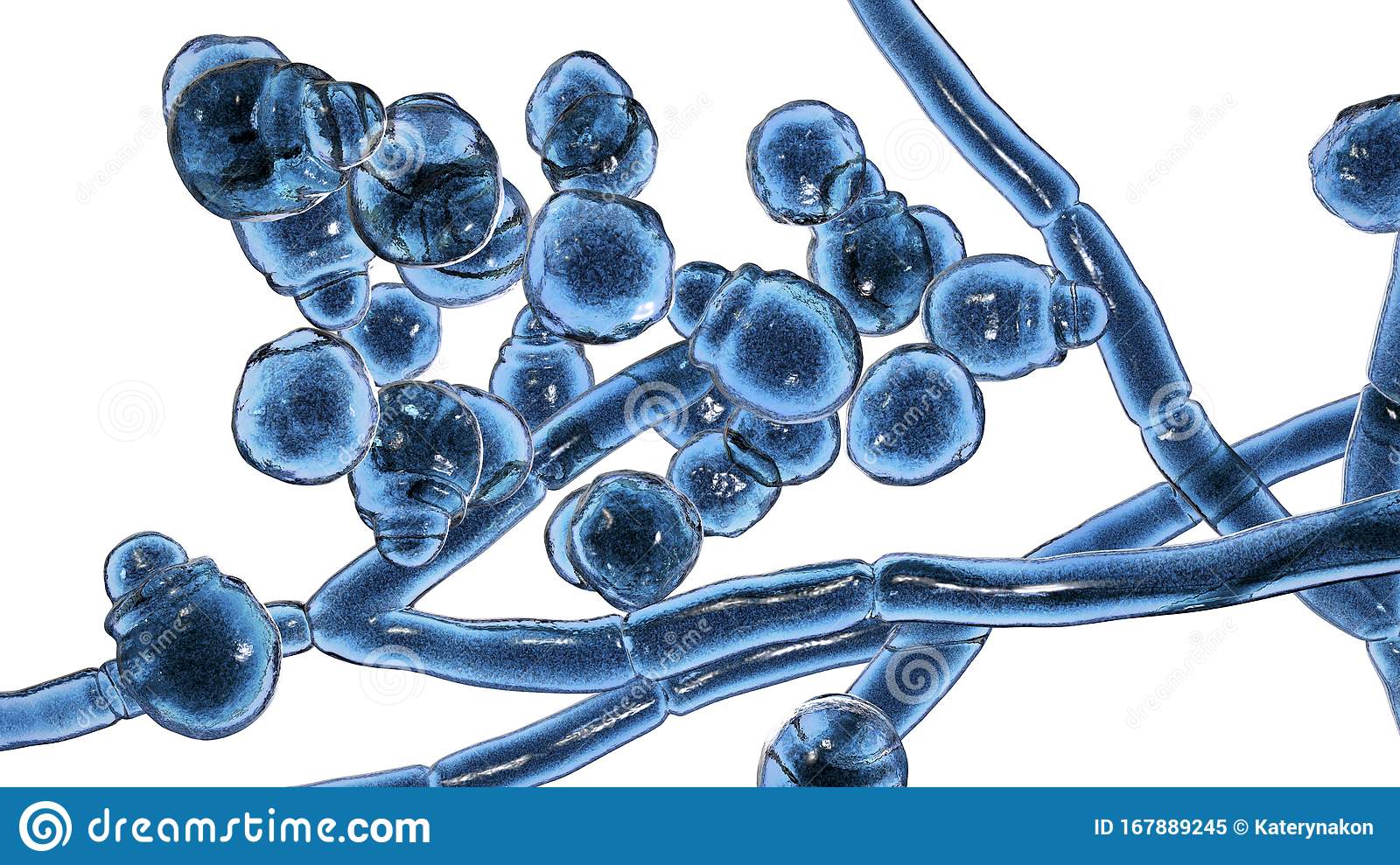 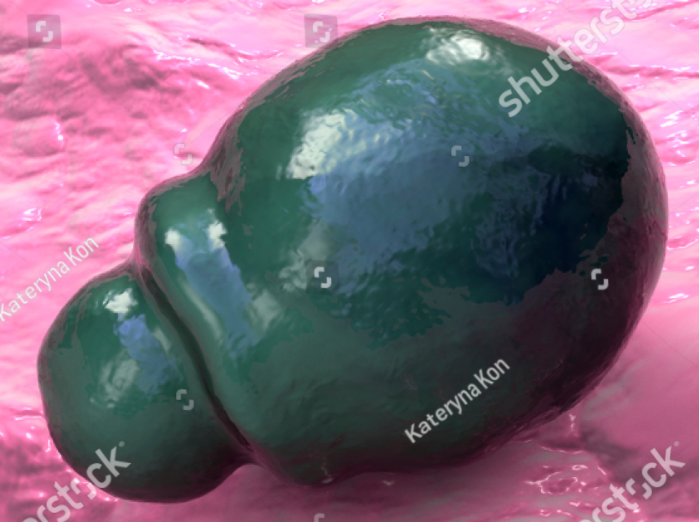 Ayırıcı Tanı
Vitiligo
Seboreik dermatit
[Speaker Notes: Göğüste pembe ve kırmızı-kahverengi lezyonlarda KOH preparasyonu yapılarak aynı bölgede görülen seboreik dermatitten ayrım yapılmalıdır.]
VİTİLİGO
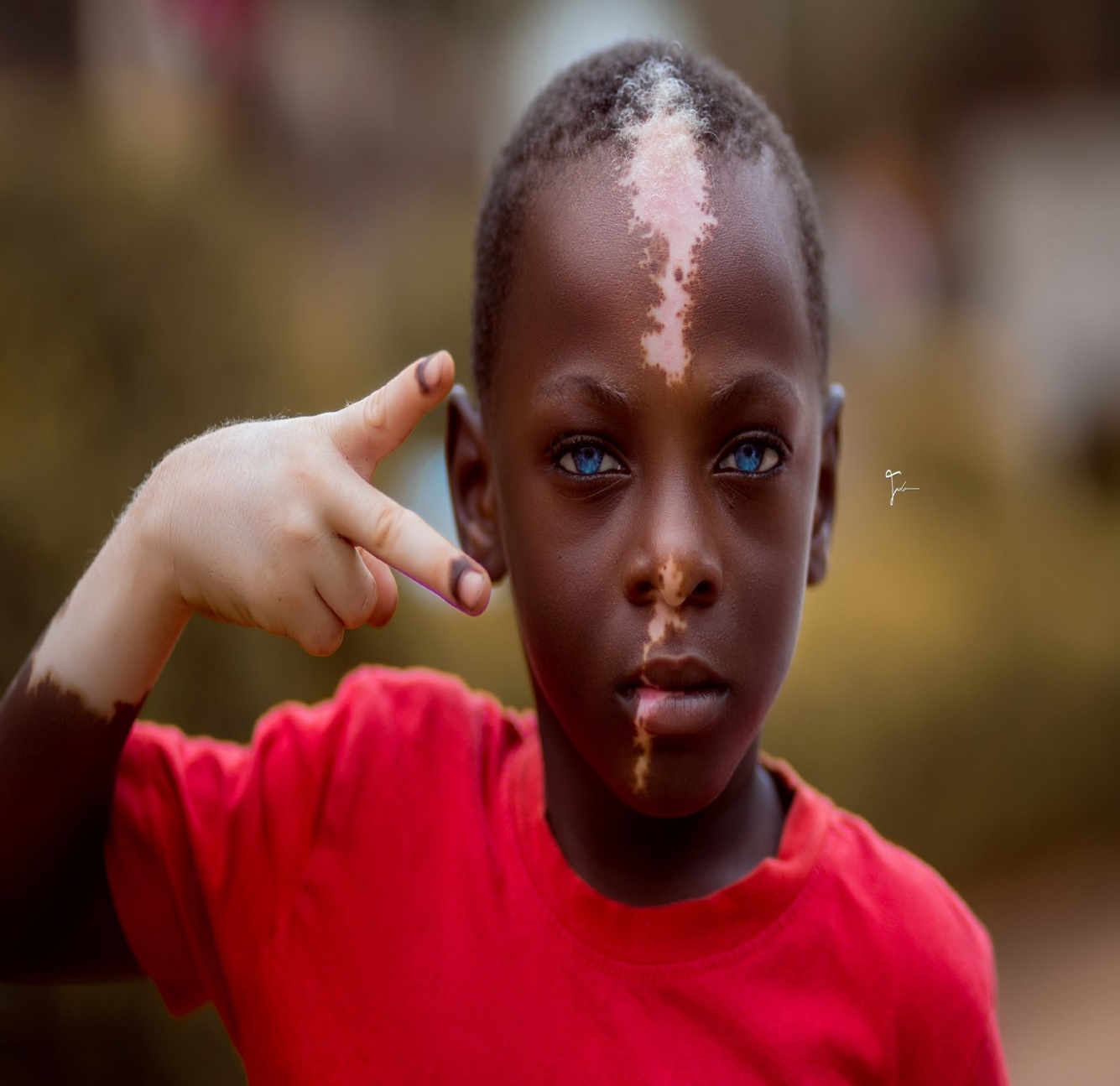 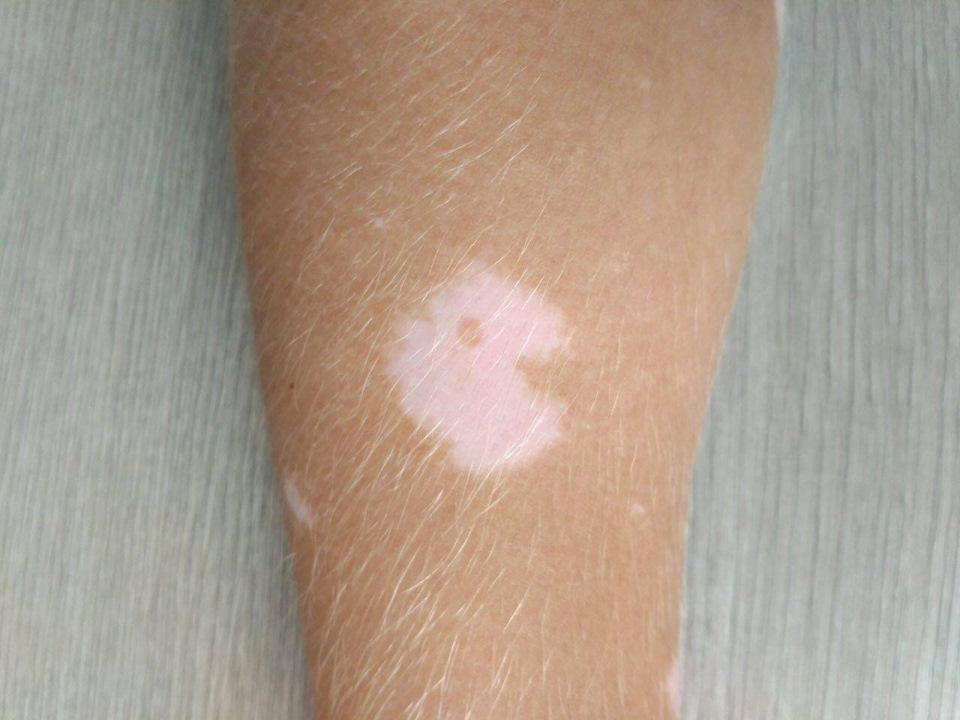 [Speaker Notes: vitiligoda genellikle daha büyük periorifisyal lezyonlar vardır. 
Vitiligoda total depigmentasyon, tinea versikolorda ise pigmentasyon azalması vardır. 
Vitiligoda skuam yoktur.]
Tedavi
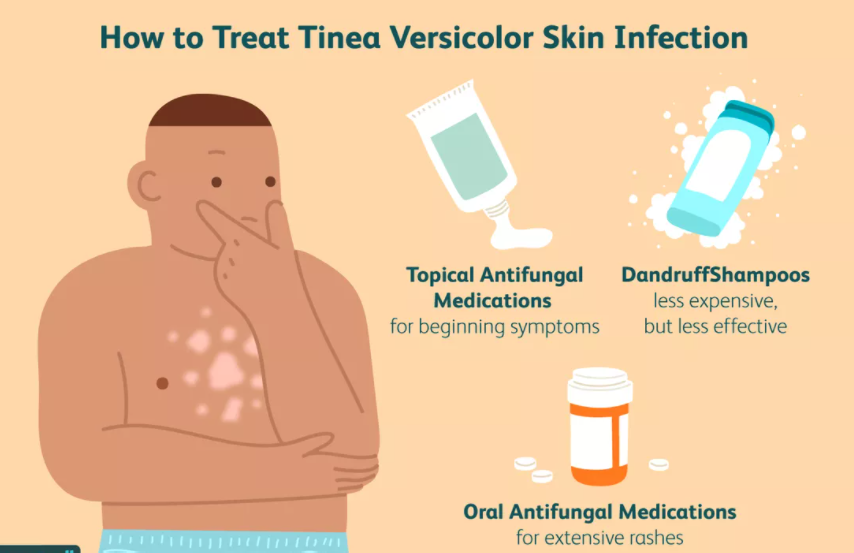 Tedavi
Topikal tedavide selenium sülfit losyon 7 gün süresince her gün boyundan bele kadar 5-15 dakika uygulanabilir.
 Bu tedavi bir ay her hafta tekrarlanır, sonra aylık idame tedavisi yapılır. 
Tedavi amacıyla veya rekürrensi önlemek için %1-2 ketokonazol şampuan haftada 1 kez göğüs ve sırta 5 dakika uygulanabilir. 
Hastalara tedavi ile iyileşen lezyonların yerlerindeki pigmentasyon deşikliklerinin kaybolmasının aylar alabileceği belirtilmelidir.
Bir hafta süreyle günde 200 mg veya tek toz 400 mg ketakonozolun oral yoldan alımını takiben terleme olana kadar egzersiz yapılması olguların %90'ında daha kısa sürede iyileşme sağlar. 
Ketokonazol oral alımından sonra 8-12 saat banyo yapılmamalı
İmidazol kremler, solüsyonlar ve losyonlar lokalize alanlarda çok etkilidir, fakat göğüs ve sırt gibi geniş alanlara kullanım için pahalıdırlar.
[Speaker Notes: Ketokonazol terleme ile deriye geçtiğinden, hastalara ketokonazol oral alımından sonra 8-12 saat banyo yapmamaları önerilmelidir. 
Çok sıcak ve nemli bölgelerde yaşayan kişilerde tek doz etkili olmayabilir, daha uzun süreli tedavi düşük oranda hepatit oluşturma riski taşır. On dört gün arayla 2 doz 300 mg flukonazol benzer etkiye sahiptir]
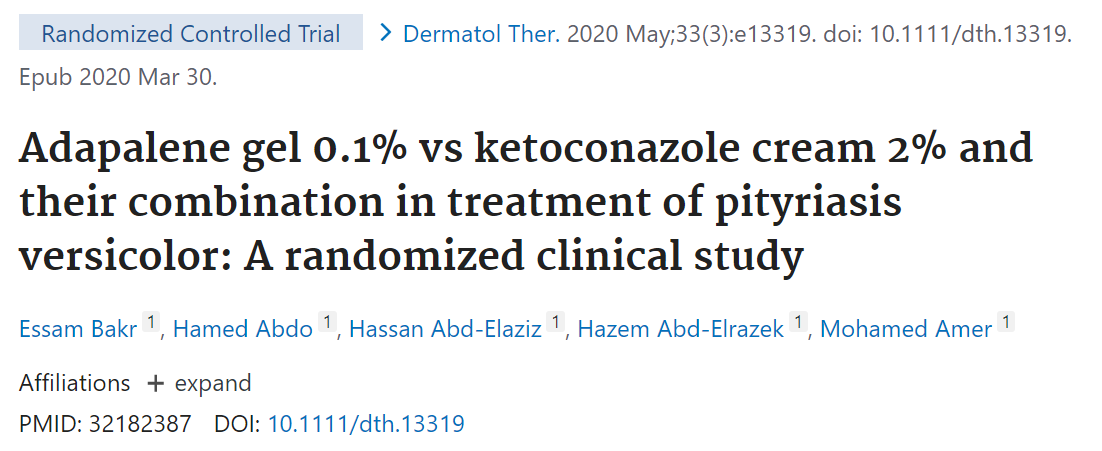 [Speaker Notes: Mevcut çalışmanın sonuçları, araştırılan tedavi seçenekleri arasında PV için en etkili topikal tedavinin adapalen jel ve ketokonazol krem ​​kombinasyonu olduğunu göstermiştir. Bu sonuçlar, topikal adapalen jel kullanımının topikal ketokonazol kreminin başarı oranlarını %72'den %92'ye yükselttiğini bulan Shi ve arkadaşlarının9 çalışması ile uyumludur. Adapalen, anormal keratinositleri soyabilir ve lezyonlardaki işlevsiz keratinizasyon ve epidermal dönüşüm süresini normalleştirebilir. Ayrıca adapalen, ketokonazol kreminin stratum corneum'a nüfuzunu artırarak gücünü arttırır. Ayrıca, adapalen, Malassezia mayalarına uygun olmayan bir ortamı teşvik eden yağ bezlerinin sebum salgılanmasını azaltabilir.7 Adapalen ayrıca anti-inflamatuar aktiviteye sahiptir.8 Kayda değer, adapalen tirozinaz transkripsiyonunu inhibe ettiğinden, hipopigmente tipte klinik iyileşmenin daha az belirgin olduğunu bulduk. dihidroksifenilalanini melanine dönüştüren ve böylece düzenlemeyi engelleyen enzim. Sonuç olarak, adapalen jel ve ketokonazol krem ​​kombinasyonu, özellikle hiperpigmente varyantta PV tedavisinde çok etkilidir, yan etkisi yoktur veya hafiftir.]
MUKOKUTANÖZ KANDİDİYAZİS
Deri ve mukozaları tutabilen yüzeyel mantar infeksiyonudur. 
Özellikle diyabetiklerde, gebelerde ve obezlerde sık görülür. 
Sistemik antibiyotikler, oral kortikosteroidler, oral kontraseptifler hastalığa neden olabilir. 
Oral kandidiyazis HIV infeksiyonunun ilk bulgusu olabilir
Kaşıntı şiddetli olabilir. 
Özellikle vulva ve anüs çevresinde yanma vardır. 
Kasıklar, intergluteal kıvrım, meme altları, ağız köşeleri ve göbek çevresinde eritemli, yüzeyel erozyonlar gelişir.
 Bu deri lezyonlarının çevresinde satellit vezikülopüstüller görülebilir. 
Oral mukozada kazeifiye beyaz lezyonlar görülebilir
Paronişi gelişebilir
MUKOKUTANÖZ KANDİDİYAZİS
Tanı Esasları
Vulva, anüs veya vücut kıvrımlarında şiddetli kaşıntı.
Erozyonlu yüzeyel lezyonlar satellit-vezikülopüstüllerle birlikte olabilir.
Oral ve vajinal mukozalarda beyaz kazeifiye lezyonlar .
Lezyonlardan alınan materyalin mikroskobisinde maya ve psödohifaların varlığı.
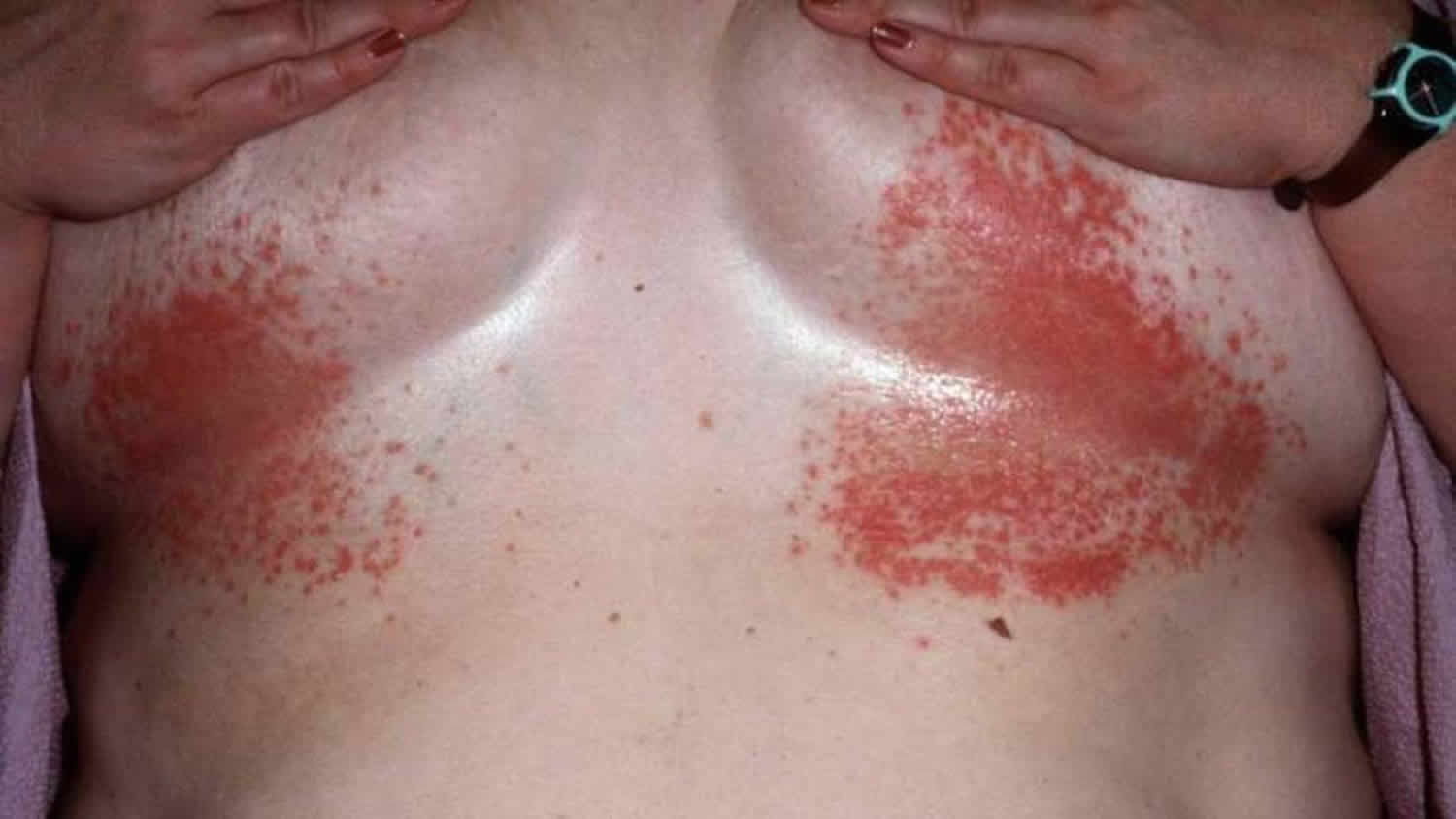 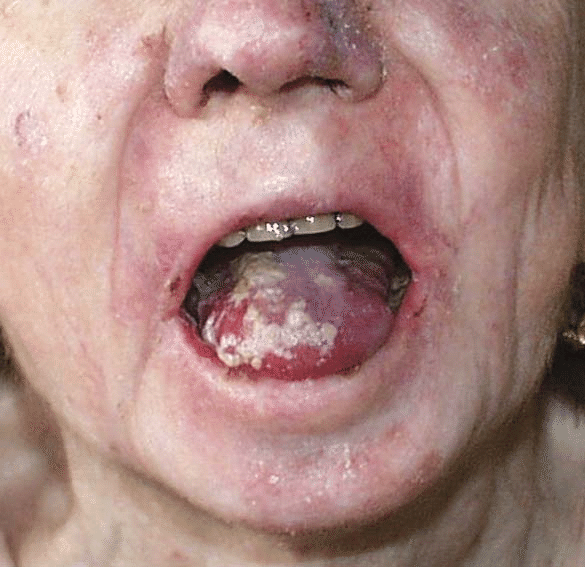 [Speaker Notes: Oral candidiazis  İnfantlarda 
 Takma diş kullananlar dışında erişkinlerde görülmesi ileri tetkik gerektirir]
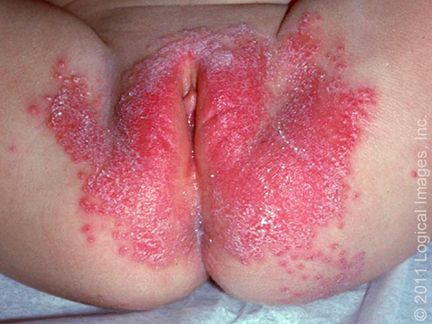 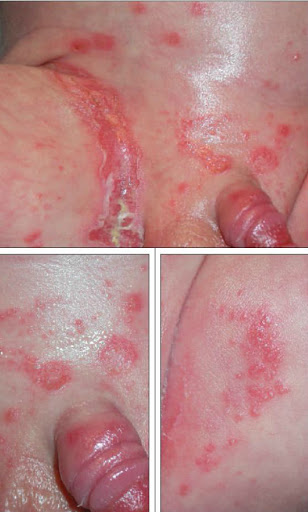 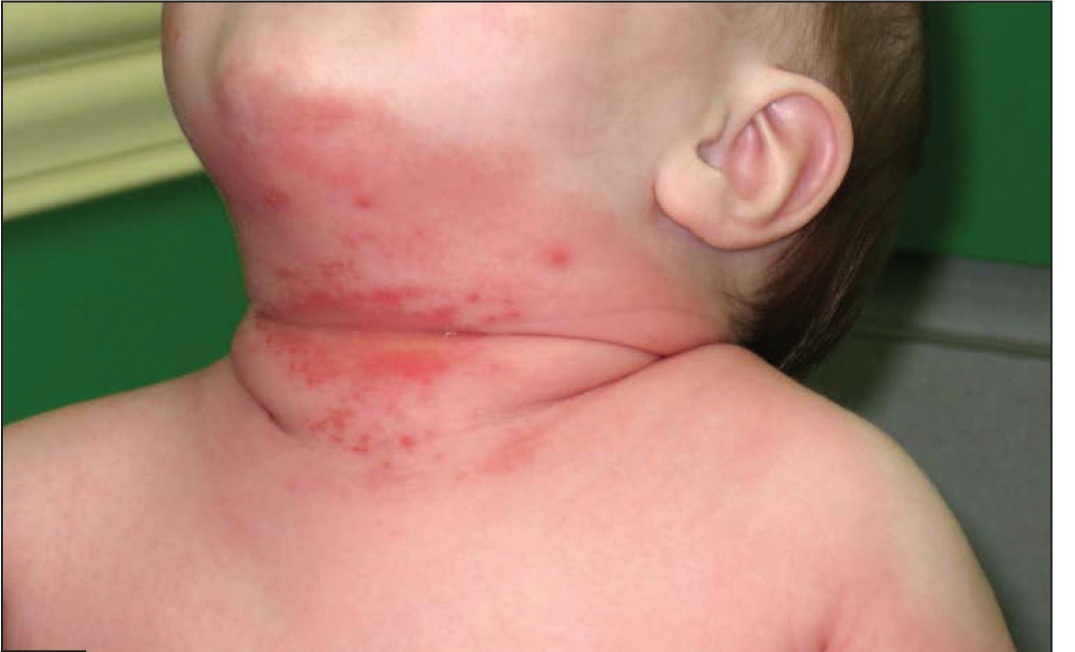 [Speaker Notes: Candidal intertrigo Bebeklerde genital ve perianal yerleşimli intertrigo «  yalancı bez dermatiti" 
Perianal bölgeden başlayıp yayılan bu tablo; kıvrım yerlerinin tutulmuş olması, satellit yayılım göstermesi ve nativ preparatta etkenin görülmesiyle "gerçek bez dermatitinden kolayca ayrılır]
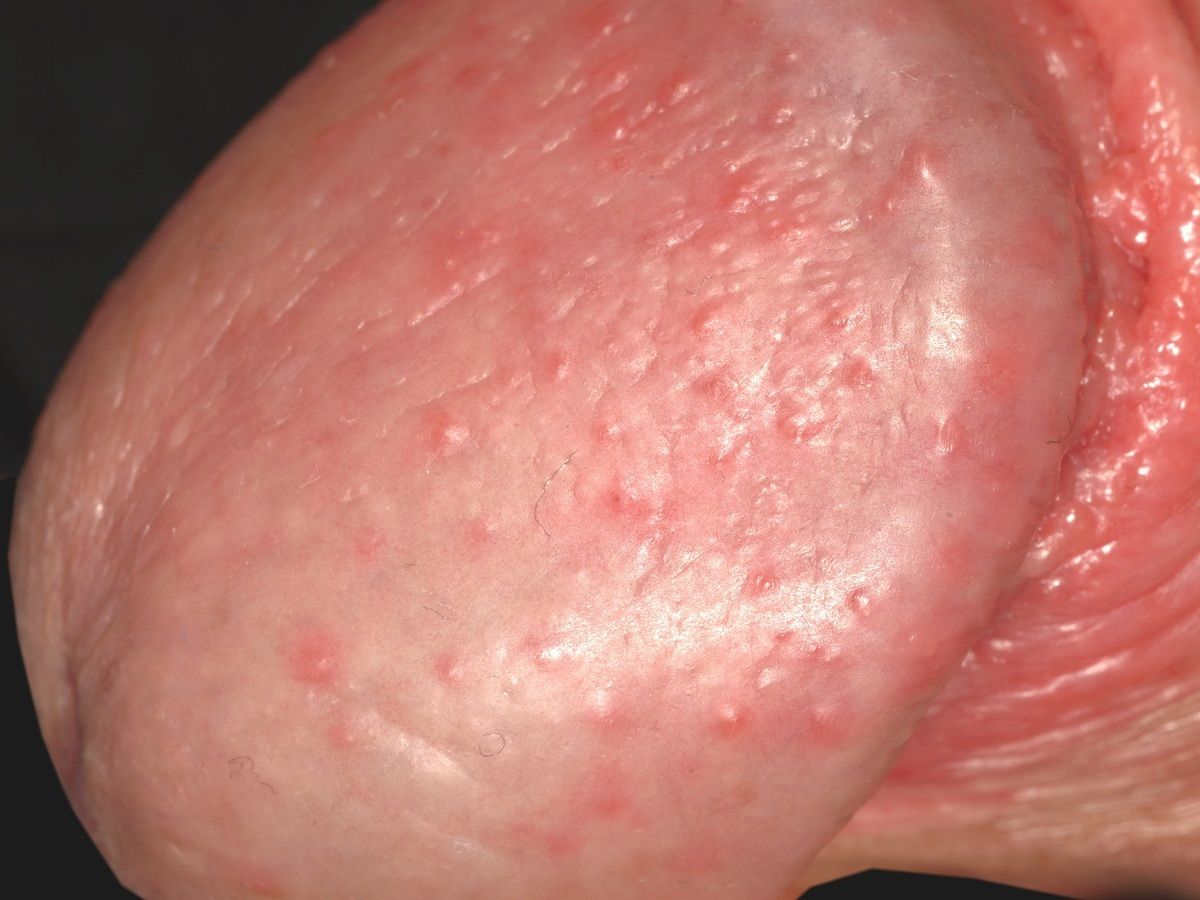 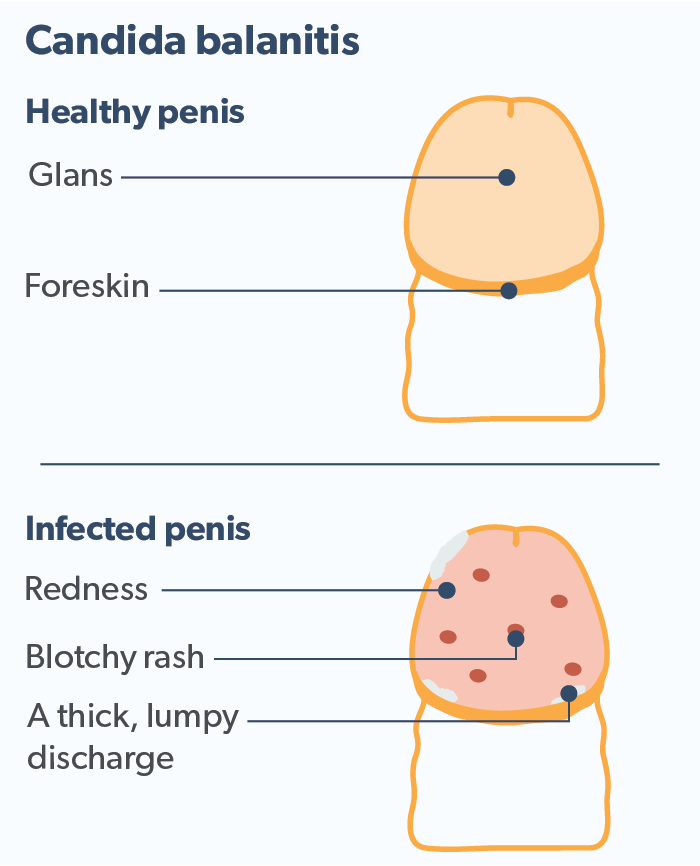 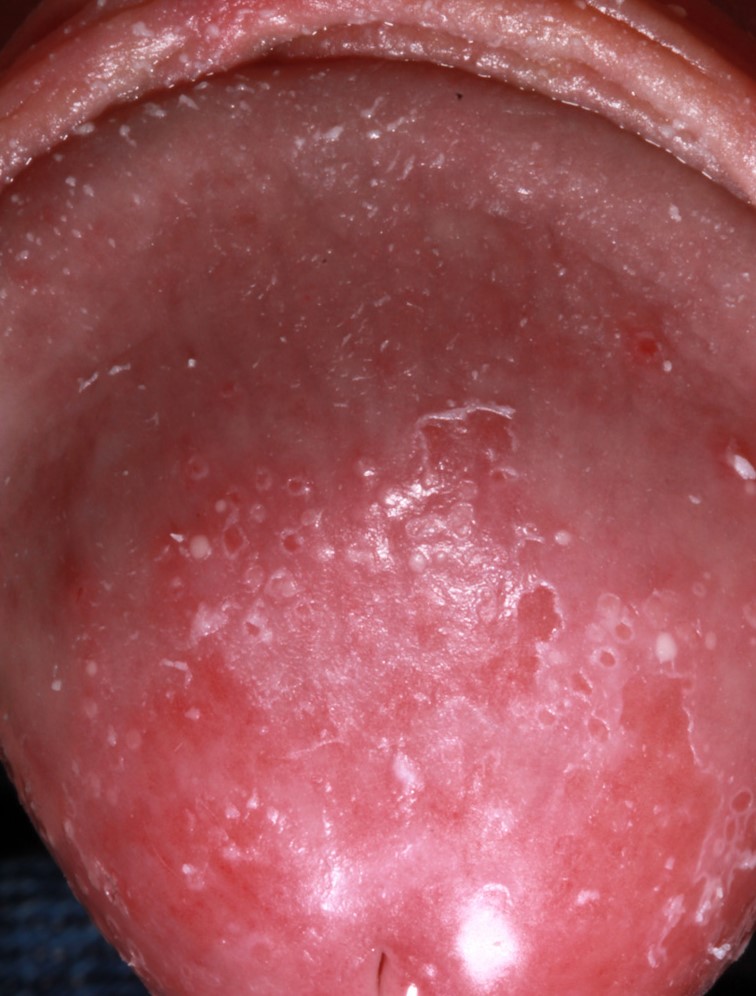 [Speaker Notes: Genital candidiazis 
 Kadın  vulvovajinal kaşıntı, ağrı, disparoni, beyaz renkli akıntı 
 Ciddi enfeksiyonlarda perine ve kasıklara kadar ilerleyen döküntü, fissürasyon ve soyulma  
Erkek  penis üzerinde kırmızı yama şeklinde (daha hafif / asemptomatik)  
Trichomonas veya bakteriyel vajinozis eşlik edebilir.  
Çiftlerin birlikte tedavisi rekürrensi azaltır]
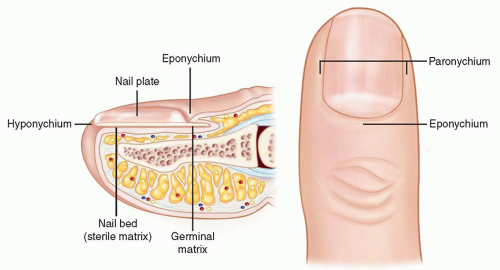 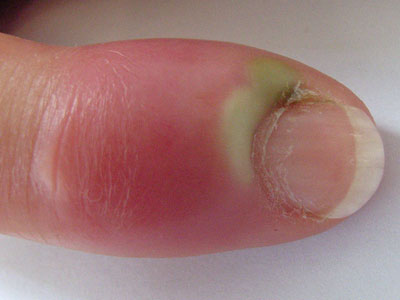 [Speaker Notes:  Tırnak kenarı veya yatağında oluşan enfeksiyon  
Ellerin devamlı suyla teması nedeniyle 
 Bölge ağrılı, şiş aralıklı olarak püy sızar  
Tırnak deformasyonuna neden olabilir]
Laboratuvar Bulguları
Deri ve mukoza lezyonlarından alınan materyallerin %10 KOH ile hazırlanan preparatlarının mikroskobik incelemesinde tomurcuklanma ve psödohifa gösteren hücre kümeleri görülebilir. 
Kültür tanıyı doğrular.
Ayırıcı Tanı
İntertrigo
Seboreik dermatit
Tinea kruris
İnvers psoriasis
Eritrazma
[Speaker Notes: Aynı bölgelerde görülenler]
Komplikasyonlar
İmmünsüpresyon, geniş spektrumlu antibiyotik kullanımı ve parenteral nütrüsyonda olduğu gibi hipertonik glikoz solüsyonu kullanan hastalarda sistemik invazyon gösteren kandidemi gelişebilir.
TedaviGenel Önlemler
Etkilenen bölgeler kuru tutulmalı ve mümkün olduğu kadar havalandırılmalıdır. 
Tedavi sırasında naylon yapılı, dar iç çamaşırları yerine pamuklu olanlar kullanılmalı 
İç çamaşırları yüksek ısıda yıkanmalı
Dar giysilerden kaçınılmalı
Nötr ph’ya sahip ürünlerle genital temizlik yapılmalı, özellikle vajen su ile yıkanmamalı
Eğer mümkünse sistemik antibiyotik kullanımı kesilmelidir. 
Kutanöz kandidiazis çok kolay tedavi edilebileceği gibi, inatçı ve uzun süreli olabilir.
İntertriginöz tipte sürtünmeyi engellemek için gazlı bez kullanımı ve bölgenin sık sık havalandırılması ( + topikal steroid )
Lokal Önlemler
1. Tırnaklar ve paronişi
Günde iki kez %1'lik klotrimazol solüsyon uygulanır. 
Alternatif olarak günde bir kez etanol içerisinde %4 timol uygulanabilir. 
2. Deri
Günde iki kez nistatin merhem veya %1 klotrimazol krem %1 hidrokortizon kremle birlikte uygulanabilir. 
Kutanöz kandidiyazisin (mukozal hastalıkta da) tedavisinde Kristal Viyole 0.5% solüsyonu ekonomik ve oldukça etkilidir, ancak deriyi mor renge boyaması kozmetik problem oluşturur.
[Speaker Notes: Tedaviye dirençli olgularda uzun süreli süpresyon tedavisi gerekebilir.]
3. Vulvar ve anal mukozal membranlar
Vajinal kandidiyazis tedavisinde 150 mg tek doz flukonazol tedavisi etkilidir. 
Klotrimazol, mikonazol, terkonazol veya nistatin intravajinal olarak kullanılabilir. 
Tedaviye dirençli bazı olgularda kültürde albikans türü dışındaki türler saptanabilir ve bu olgular 2-4 hafta süreyle günde iki kez 200 mg itrakonazol tedavisine yanıt verebilir.
4. Balanitis
Özellikle sünnet olmayanlarda sık görülür, en sık neden kandidadır. Eğer lezyonlar hafif eritemli ve yüzeyel ise topikal nistatin merhem kullanılır. 
Dilüe alüminyum asetat ile 15 dakika süreyle günde iki kez yapılan pansumanlarla yanma ve kaşıntı belirgin olarak azalır. 
Kronik ve özellikle seksüel temastan sonra tekrarlayan olgularda partner de tedavi edilmelidir. 
Şiddetli püstüler balanit genellikle infeksiyona bağlıdır. 
Fimozis gelişecek kadar şiddetli olgularda anaeroblara etkili olan oral antibiyotikler kullanılmalı, yanıt alınamayan olgularda üroloji  görüşü alınmalıdır.
5. Mastitis
Şiddetli meme ağrısı ve emziren annelerde meme ucu dermatiti kandidaya bağlı gelişebilir.
 Oral flukonazol 200 mg/gün ile dramatik yanıt alınabilir. 
Topikal Kristal Viyole 0.5% 'de bu olgularda etkilidir
Vaka
6 yaş erkek. 
Ailesi ayak parmakları arasında yeni başlayan kaşıntılı yara için komşusunun önerisiyle locoderm (hidrokortizon) krem kullanıyor. 2 hafta kullanım sonrası yara alanının artıp ayak sırtına yayılması sonucu Aile Hekimine başvuruyorlar.
Anamnezinde 2 aydır yüzme kursuna gidiyormuş.
Ek hastalık ve şikayet yokmuş.
Tanı ve yaklaşımınız nedir?
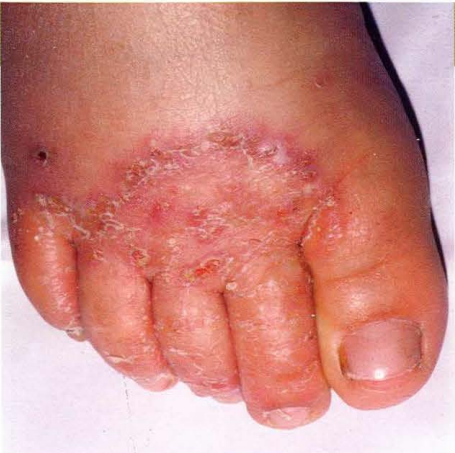 Tinea İncognito
Genellikle parmak araları, ayak tabanı ve ayak lateralinde lokalize olan tinea pedis, bazen resimde duğu gibi ayak sırtına doğru yayılır. 
Eritemli, skuamlı lezyonların keskin ve sirsinasyon gösteren sınırı tipiktir. 
Bu şekildeki lezyonlar, genellikle intertrijinöz tinea pedis lezyonlarına yanlış bir tanı ile topikal kortikosteroid uygulanması sonucunda ortaya çıkar.
Gerek sistemik immünsüpresif kullanımı , gerekse topikal kortikosteroid kullanımı sonucu oluşan immünsüpresyon, dermatofit infekyonlarının klinik görünümlerinde önemli değişikliklere yol açabilir.
KAYNAKLAR
T.C. Sağlık Bakanlığı Birinci Basamağa Yönelik Tanı ve Tedavi Rehberleri
Current Aile Hekimliği Tanı ve Tedavi
Rakel Aile Hekimliği 9. Baskı
 Dr. Burcu Gürhan Ankara Tıp Fakültesi Aile Hekimliği ABD  Yüzeyel Mantar Hastalıkları ders notu (http://ailehekimi.medicine.ankara.edu.tr/wp-content/uploads/sites/581/2015/02/Y%C3%BCzeyel-Mantar-Enfeksiyonlar%C4%B1.pdf)
Ülker Gül , Akdeniz Üniversitesi Tıp Fakültesi, Dermatoloji Anabilim Dalı Derinin Yüzeyel Dermatofit Enfeksiyonları Superficial Dermatophyte Infections, Ankara Med J, 2014, 14(3): 107 – 113
Adapalene gel 0.1% vs ketoconazole cream 2% and their combination in treatment of pityriasis versicolor: A randomized clinical study DOI: 10.1111/dth.13319
TEŞEKKÜRLER